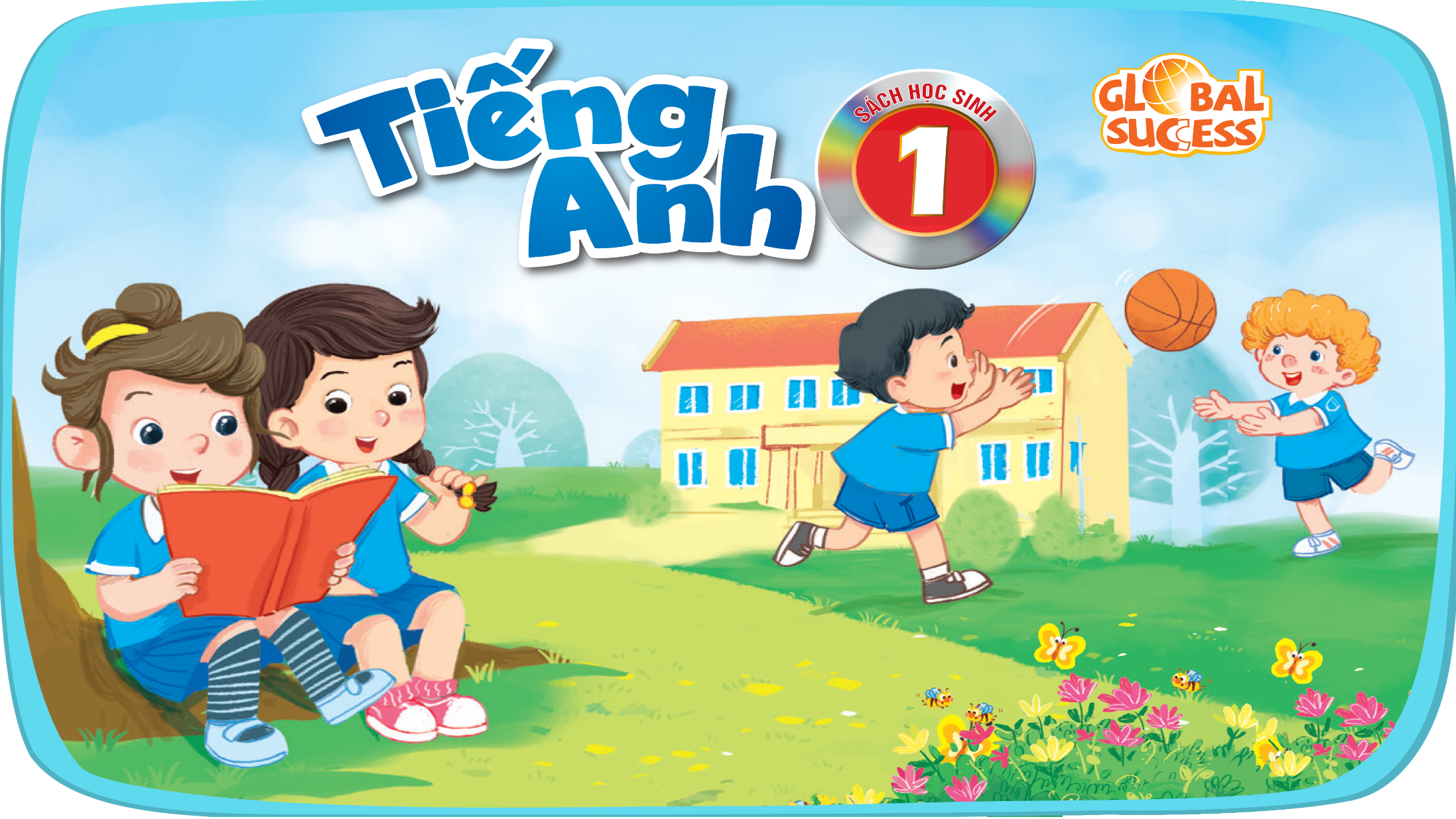 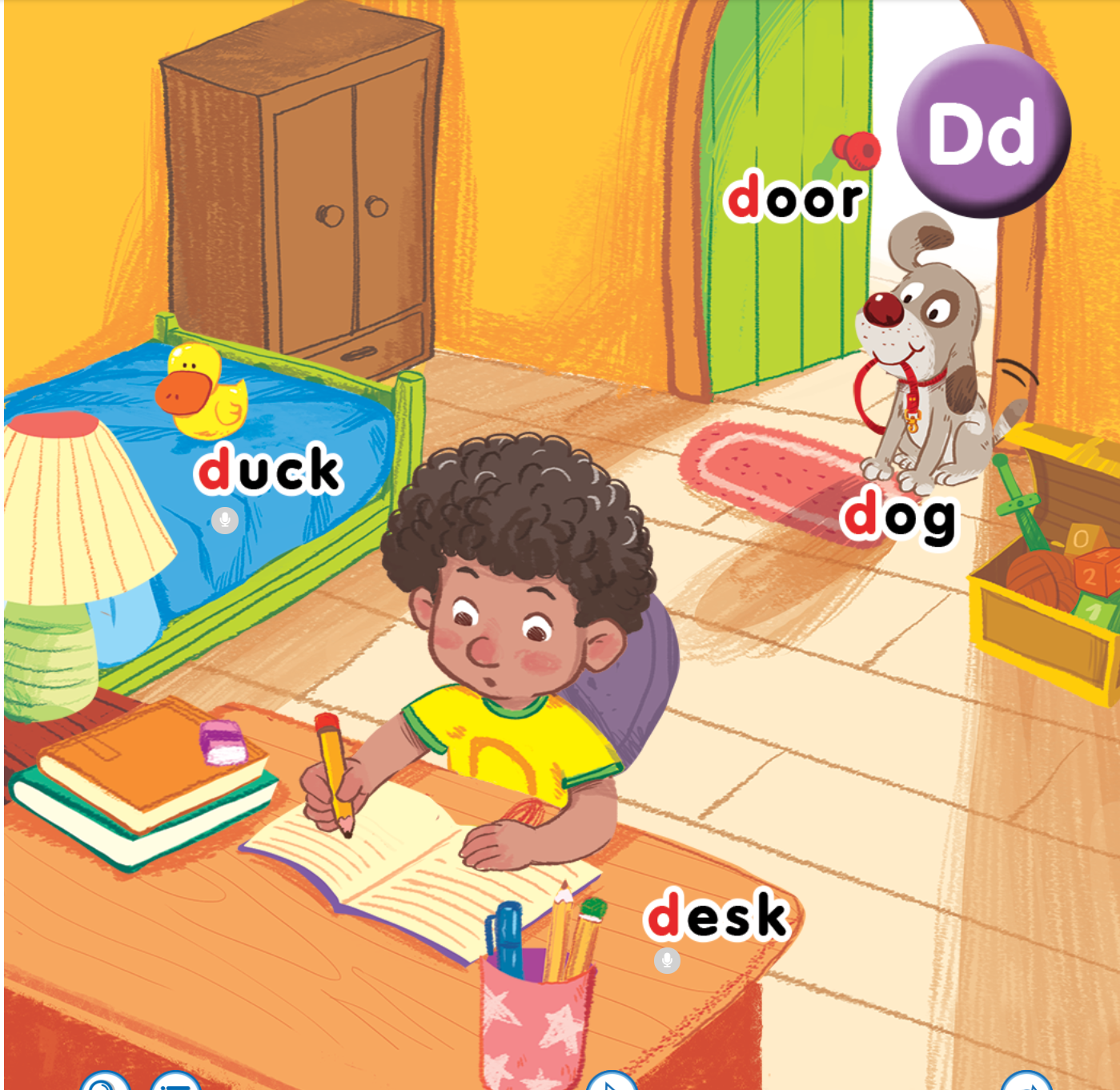 Unit 4Lesson 3In the bedroom
[Speaker Notes: Goals: By the end of the lesson, pupils will be able to:
listen and repeat the sentence This is a _______.
introduce something, using This is a _______. 
sing a song with the structure This is a _______.]
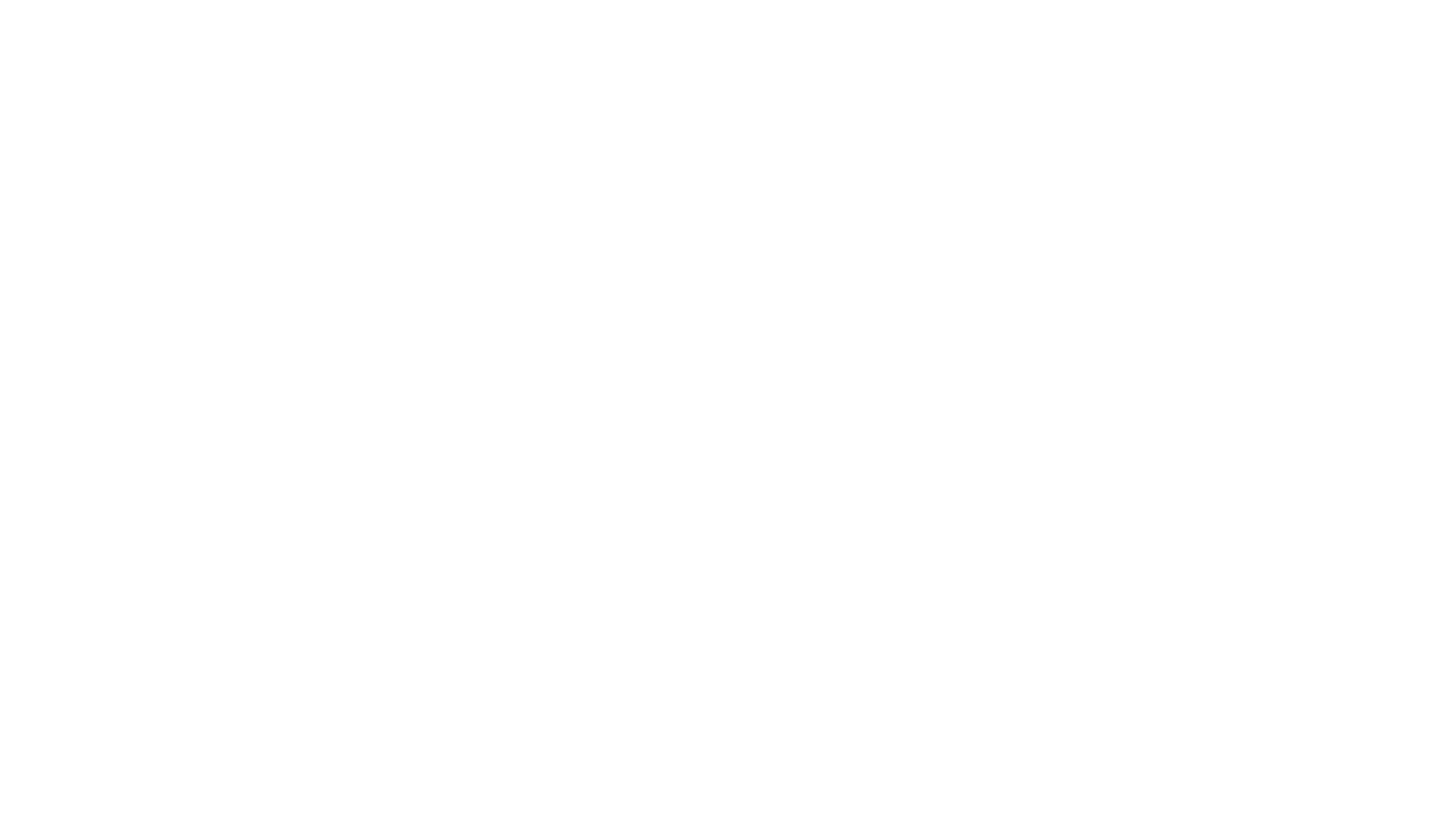 Warm-up
[Speaker Notes: Goal: Warm up and revise the unit keywords. 
Time: 3 minutes

Listen and do

Say the actions and have pupils do the actions with you.

Stand up.
Sit nicely.
Clap your hands. 
Stand up. Clap your hands, 
Turn around. 
Sit nicely.
Stand up.
Open the door.
Hi, dog. 
Fist bump.
Open the door. 
Hi, duck. 
Fist bump.
Sit down. 

Revise the words in lessons 1 and 2 (replace words).]
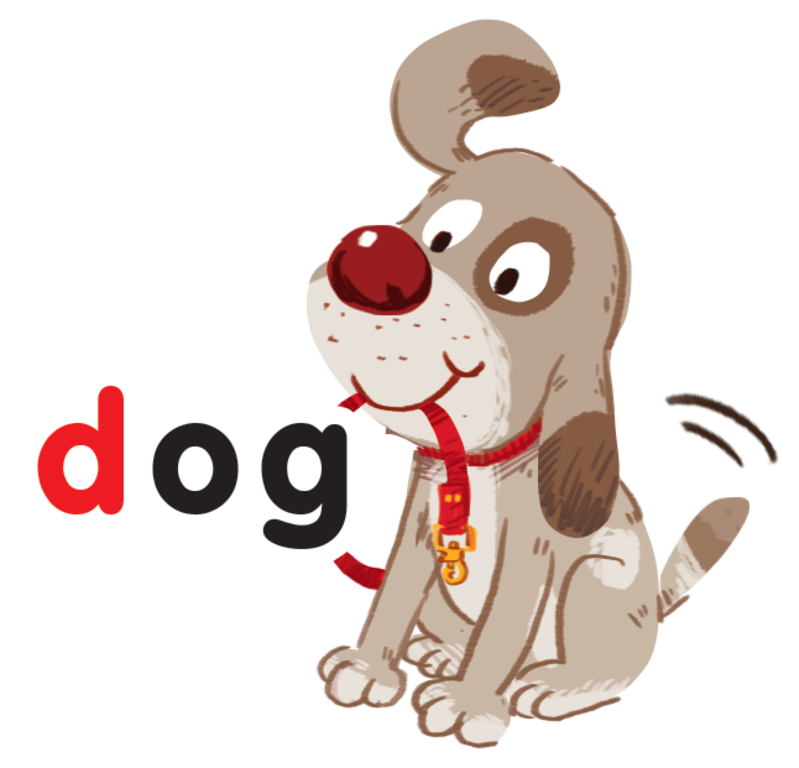 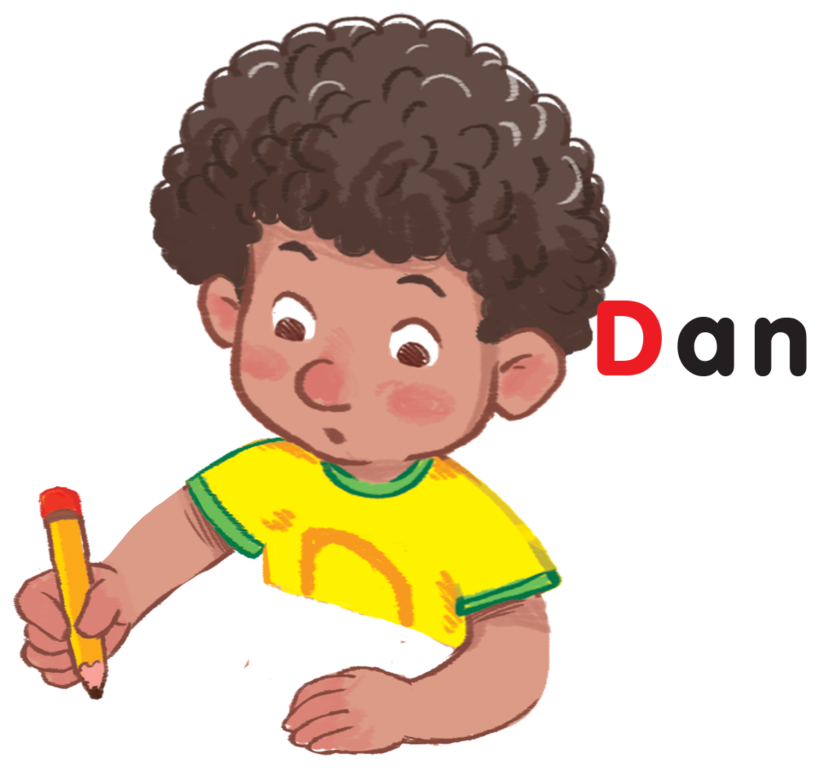 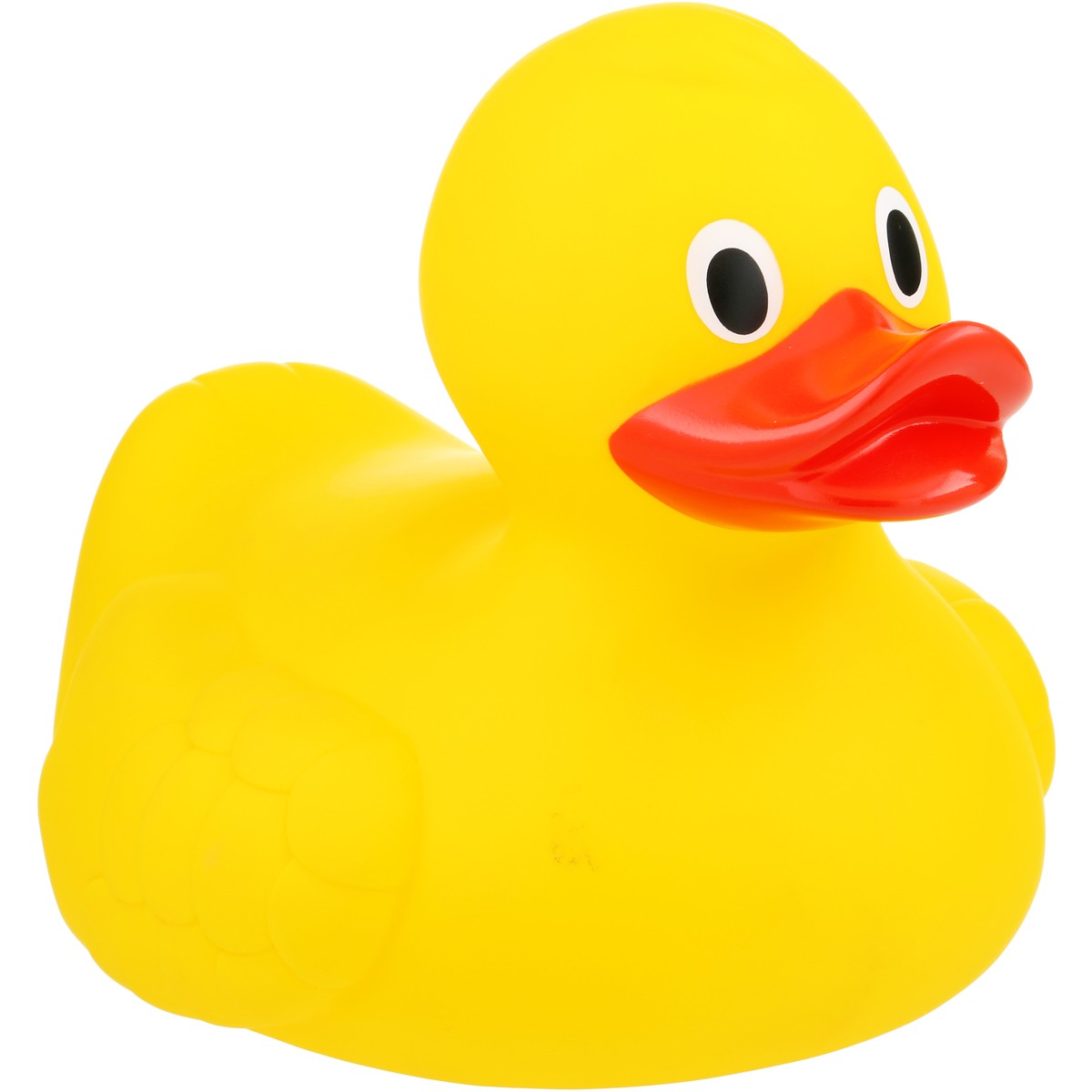 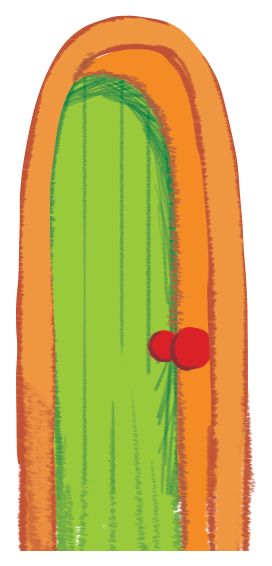 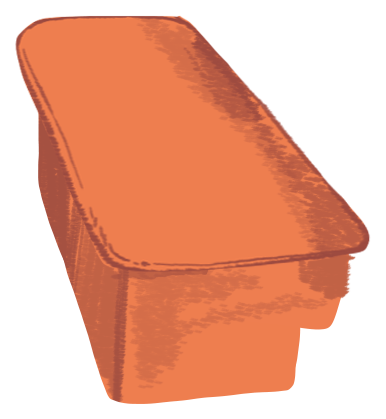 door
duck
desk
Listen and repeat
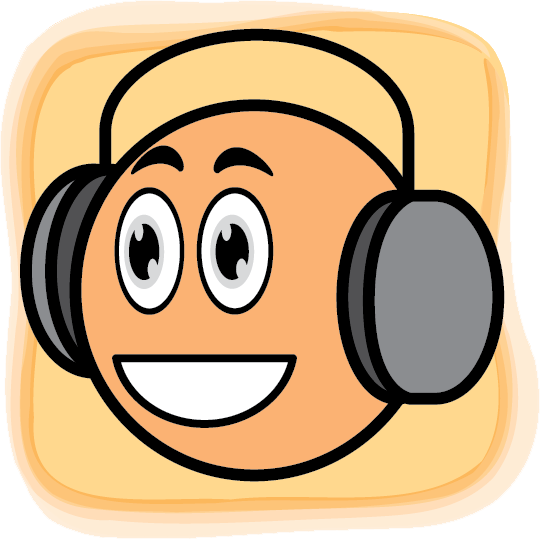 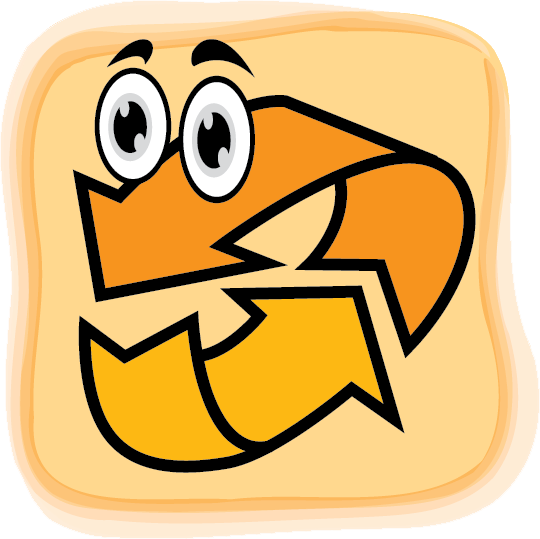 [Speaker Notes: Listen and repeat is divided in to 2 steps.
Step 1
Goal: Pupils will be able to listen to the structure This is a…. and understand the meaning. 
Time: 7 minutes. 

Introduce the structure and have pupils listen and repeat. 

Hold up a flashcard dog and say I have a dog. 
Stick the flashcard for dog on the board. 

Do the same with other words. 

Play the recording, and have pupils listen and repeat. 

Step 2
Goal: Pupils will be able to recognize and repeat the structure This is a…
Time: 3 minutes. 

Have pupils open the book, listen and repeat.]
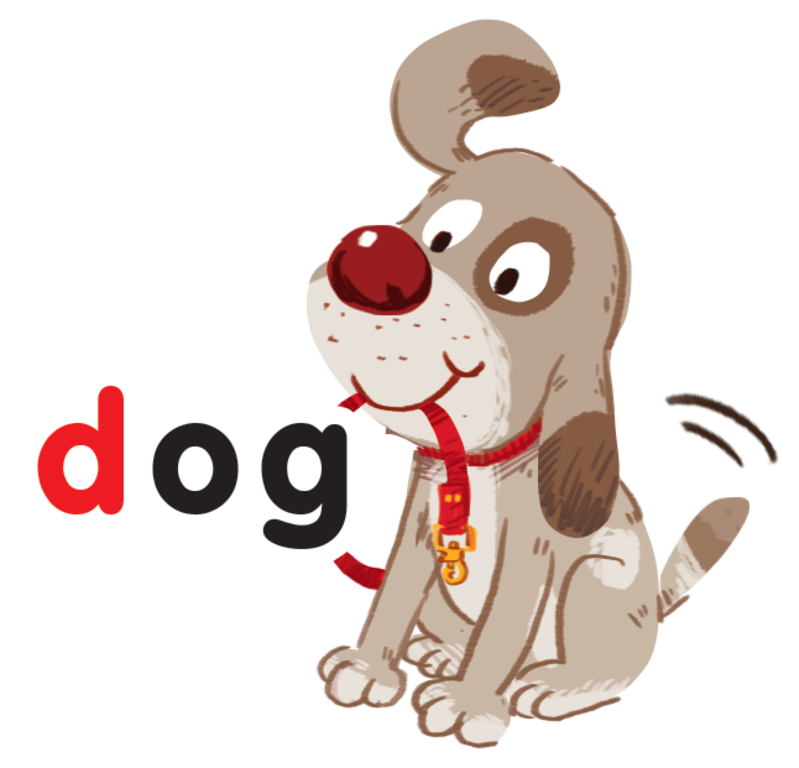 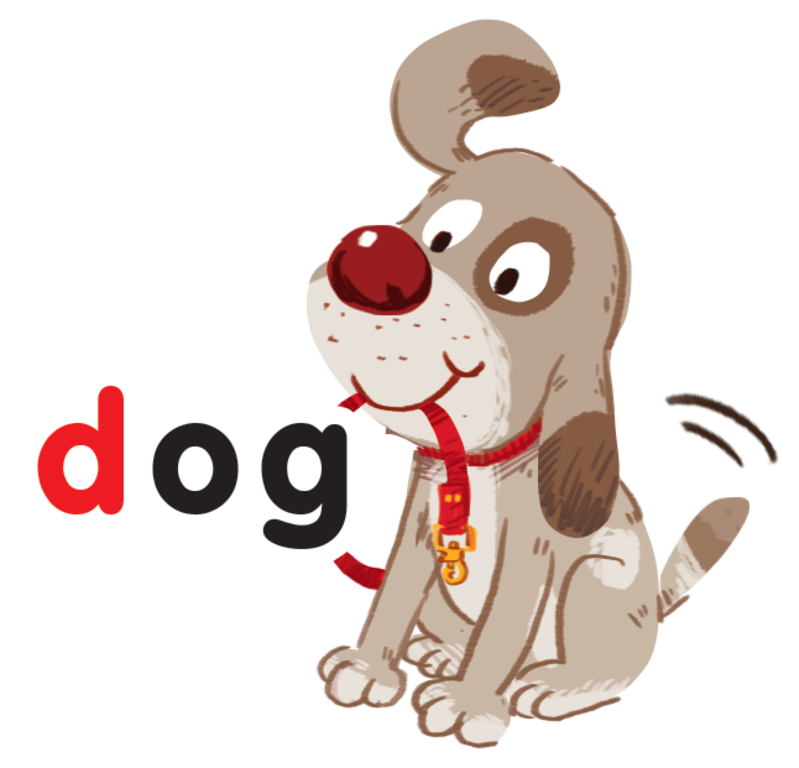 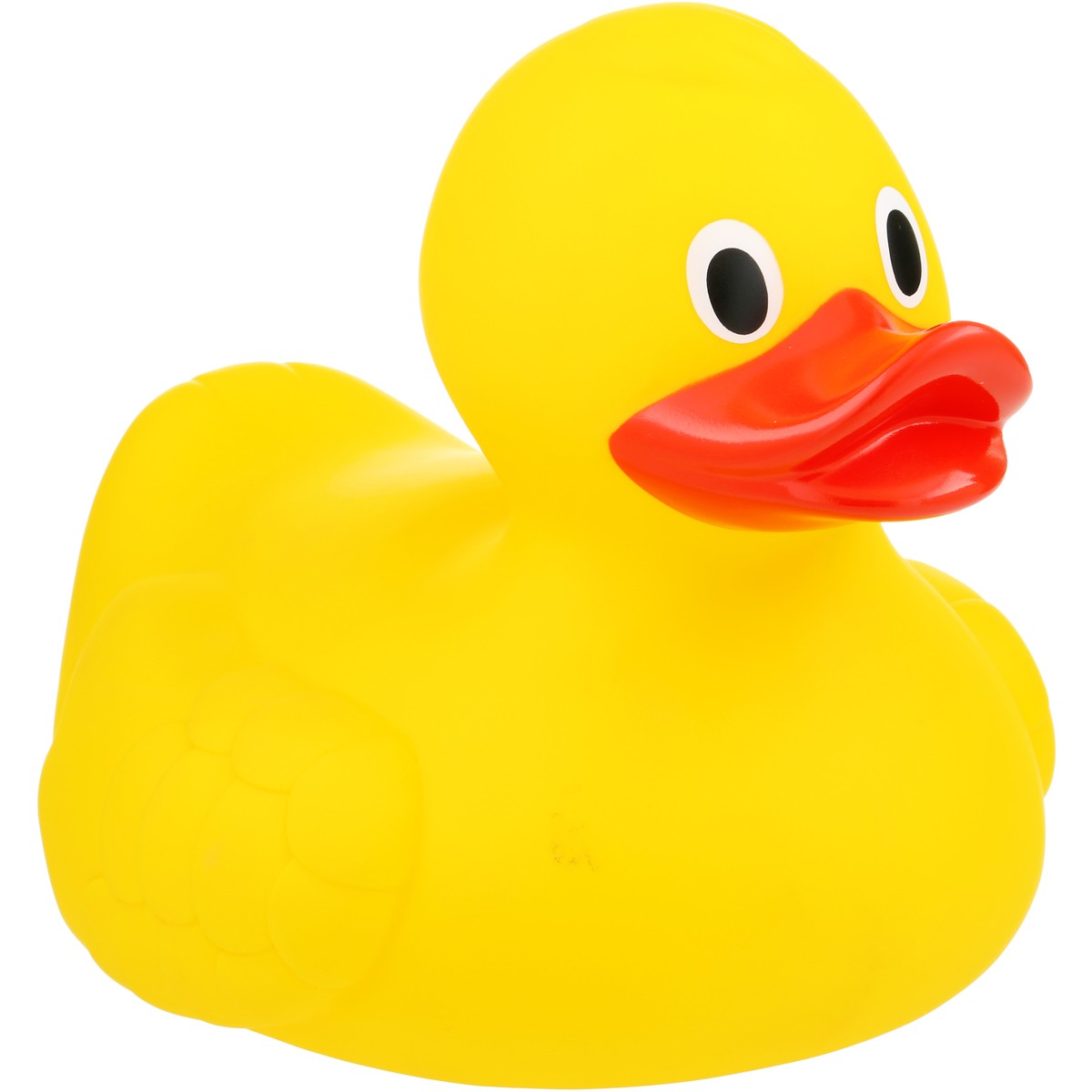 duck
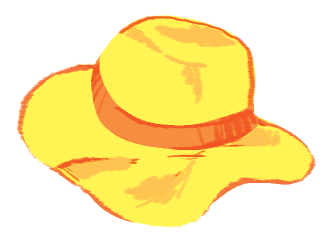 hat
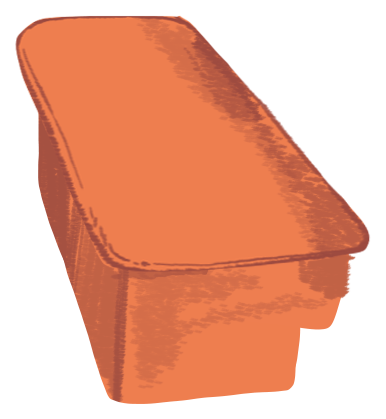 desk
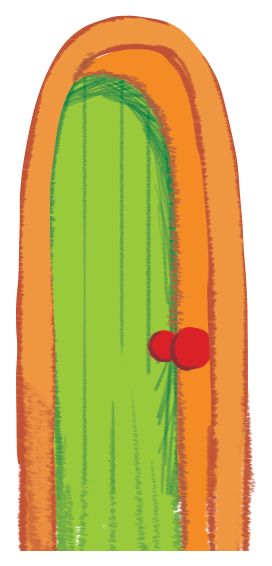 door
[Speaker Notes: Tranh trong sách mềm chưa cập nhật]
apple
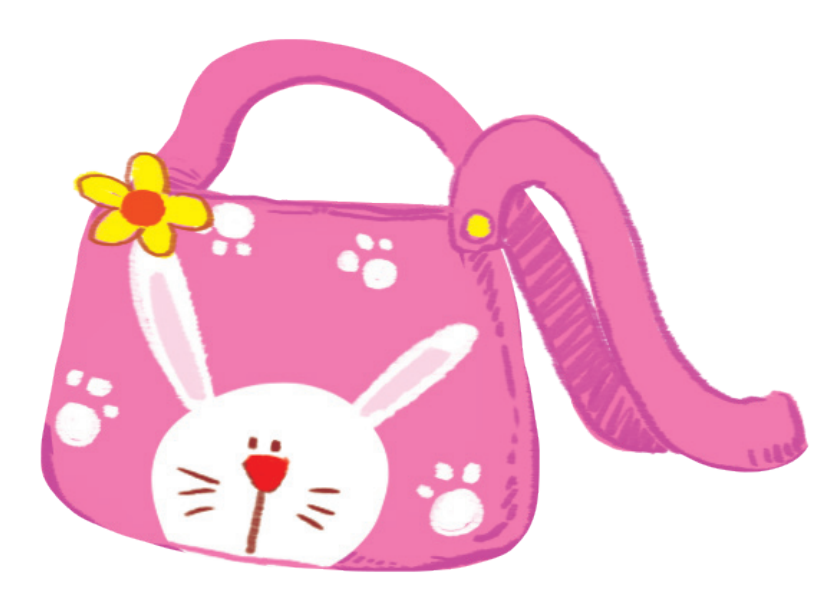 bag
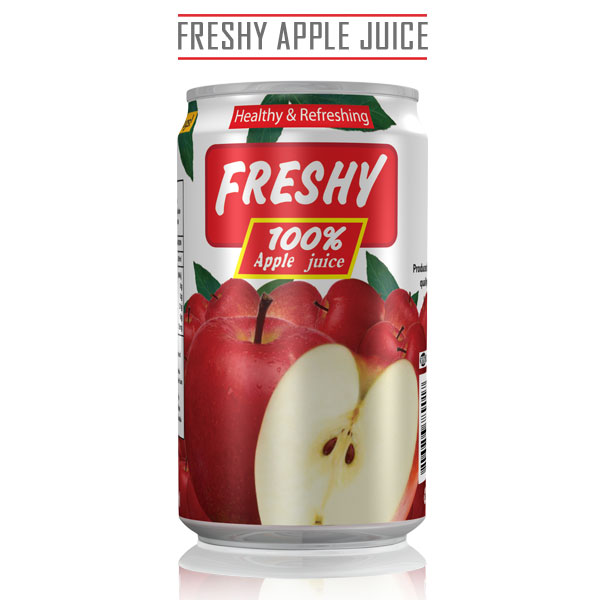 can
[Speaker Notes: Tranh trong sách mềm chưa cập nhật]
[Speaker Notes: Sách mềm chưa cập nhật]
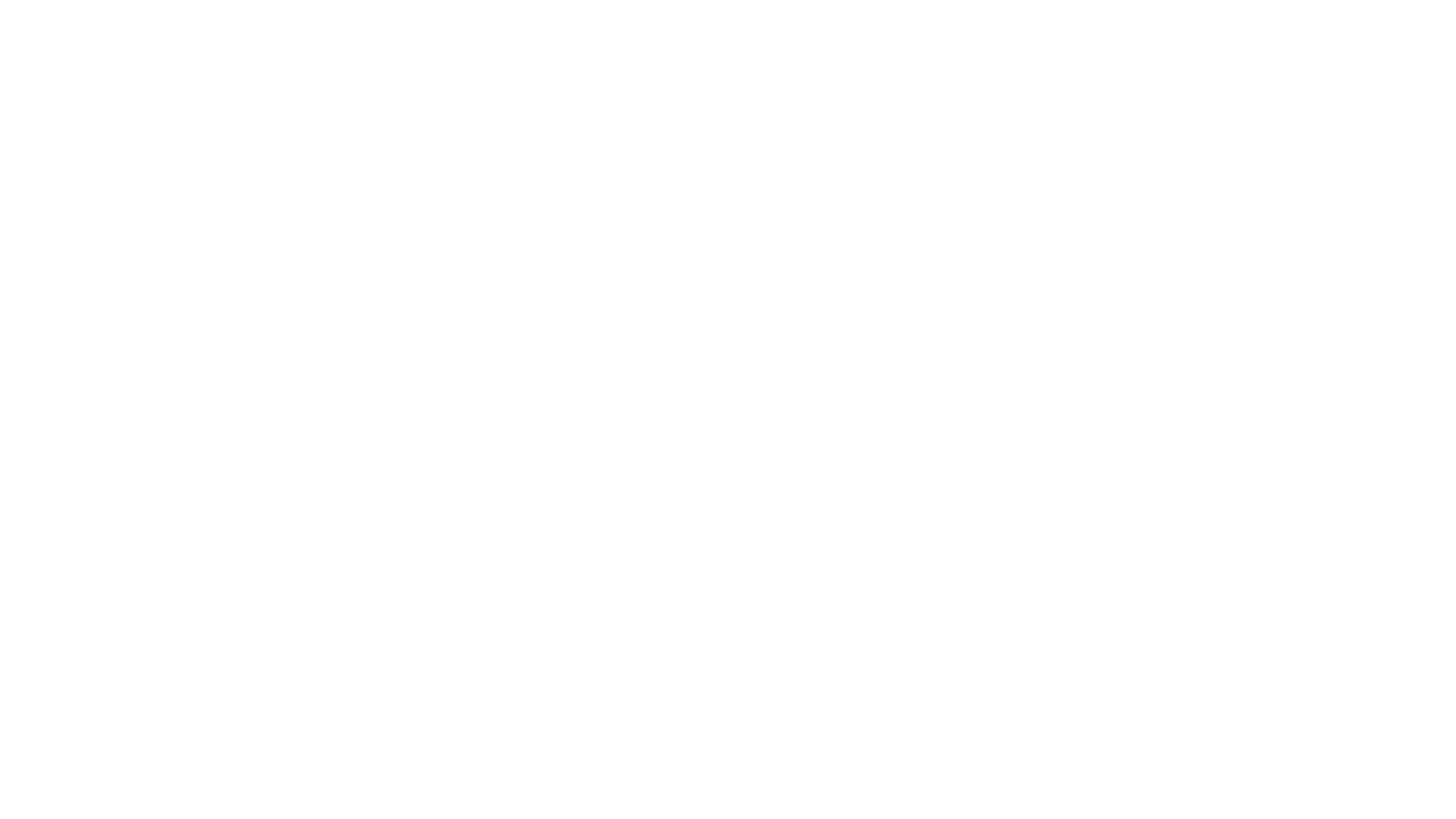 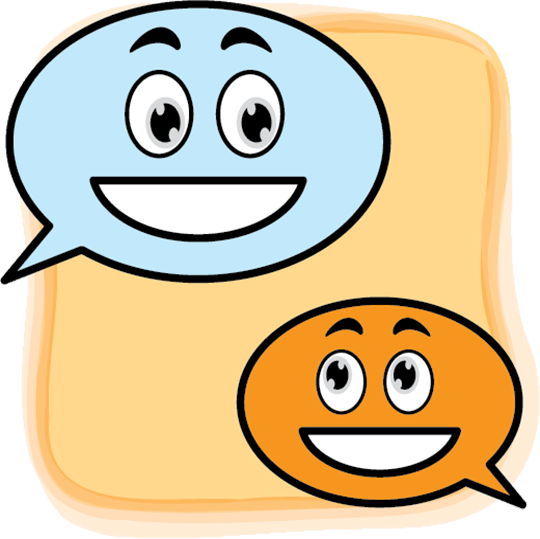 Let’s talk
[Speaker Notes: Let’s talk is divided into 2 steps.]
Let’s talk.
[Speaker Notes: Step 1
Goal:  Pupils will be able to say a sentence with This is a….
Time: 3 minutes

Have pupils do the task in the textbook in chorus, pairs then individuals]
This is a duck.
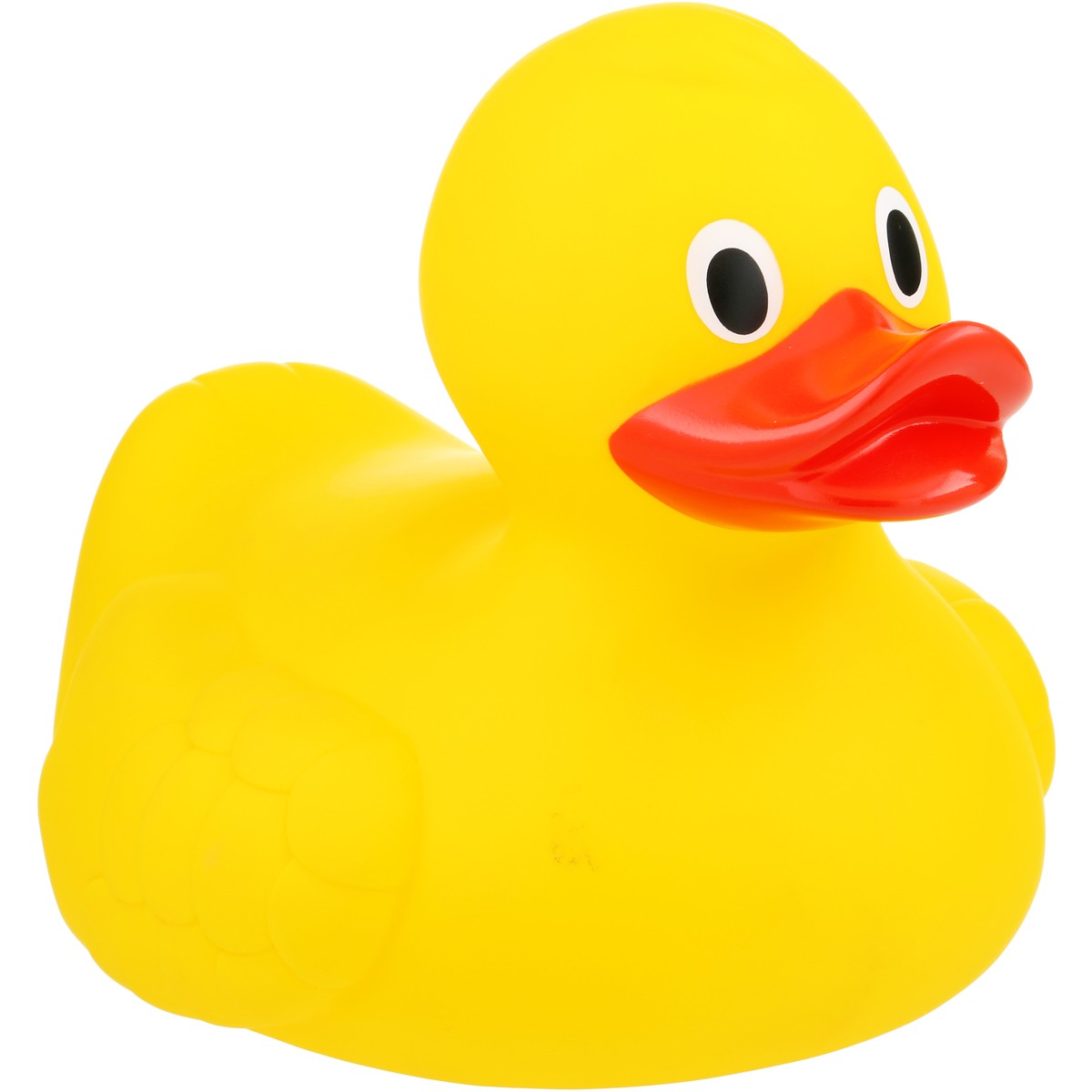 [Speaker Notes: Step 2
Goal: Pupils will be able to use the new structure to say in different situation

Put some flashcards or things in a box/ a bag. Have pupils choose one card, hold up and say the sentence This is a…
After that, ask the whole class if it is Yes or No. Have pupils answer with the TPR actions. 
Have the whole class repeat that sentence in chorus. 

Choose 10-12 flashcards from unit 1 to unit 4. Give each pupil a card.
Pupils stand up and say This is a…..]
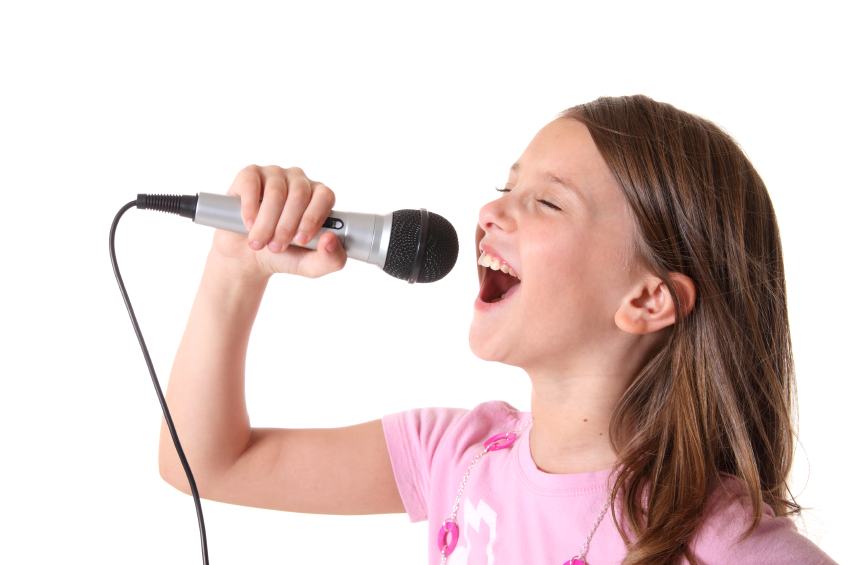 Let’s sing
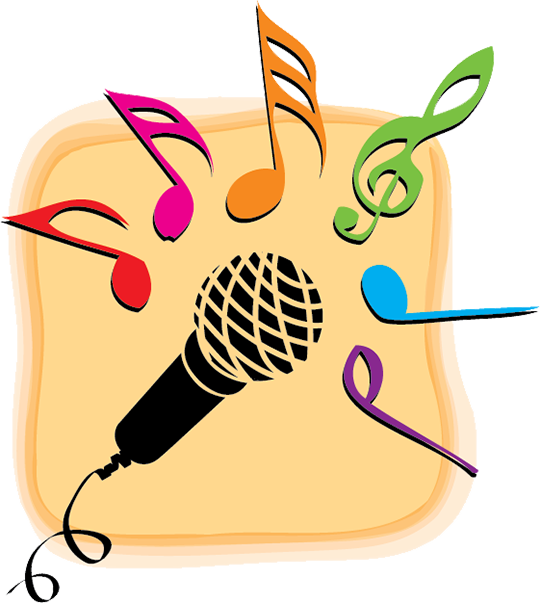 [Speaker Notes: Let’s sing is divided into 2 steps. 
Step 1
Goal: Pupils will be able to read the lyrics of the song. 
Time: 3 minutes
 
Have pupils read the lyrics of the song, sentence by sentence.
Introduce window by showing the picture of the window.
Then say the song’s lyrics again with TPR actions.

Suggested TPR actions. 
This is a duck. (do a TPR action for duck)
It on the desk. (clap)

This this a dog. (do a TPR action for dog)
It’s near the door. (clap)

And this is a desk. (clap)
It’s near the window. (clap)

Finish the song with the TRP for High five and fist bump. 
Have pupils sing along two or three times. 

Step 2
Goal: Pupils will be able to listen and sing the song.
Time: 5 minutes
Have pupils listen to the song and sing with TPR in chorus then groups]
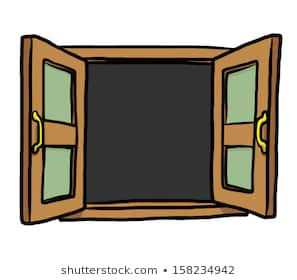 window
[Speaker Notes: Introduce window]
Let’s sing!
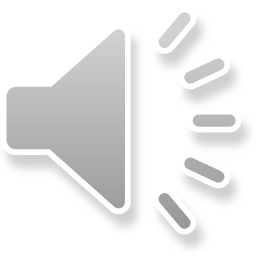 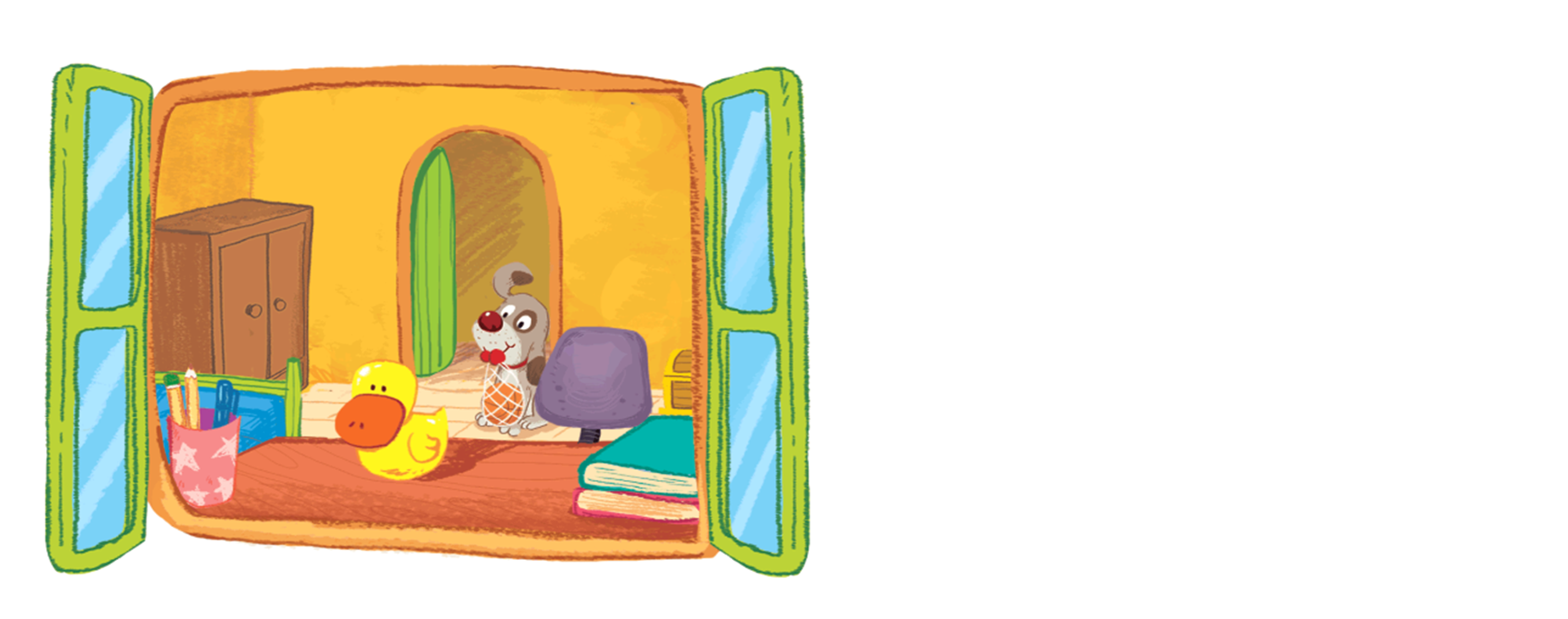 This is a duck. 
It on the desk. 

This is a dog. 
It’s near the door. 

And this is a desk. 
It’s near the window.
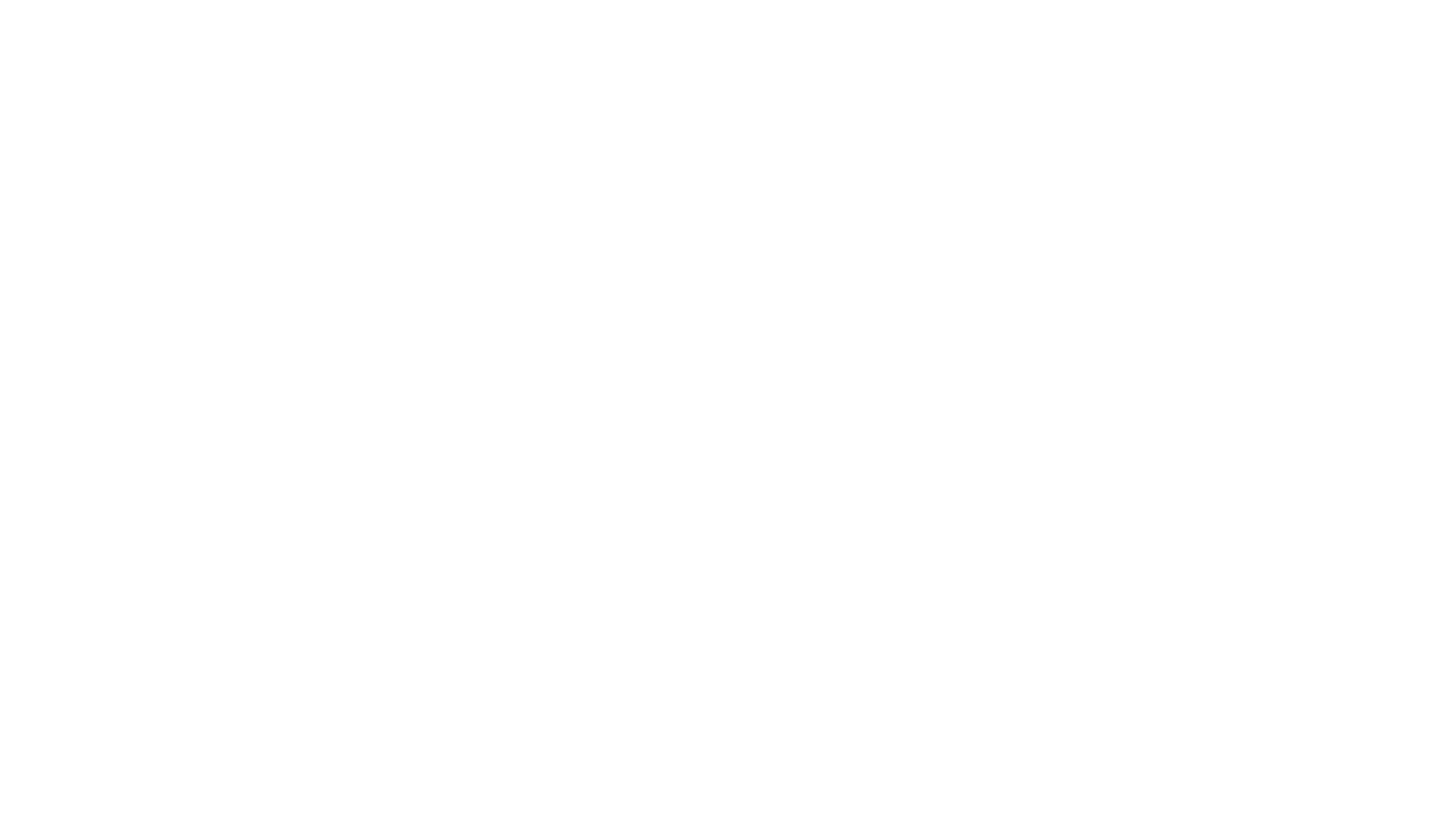 Game
[Speaker Notes: Goal: Review the unit keywords, the song and the chant. 
Time: 5 minutes

What’s this?
Revise the words and play the game. 

Each team has 6 chance to guess what it is by opening parts of the box.]
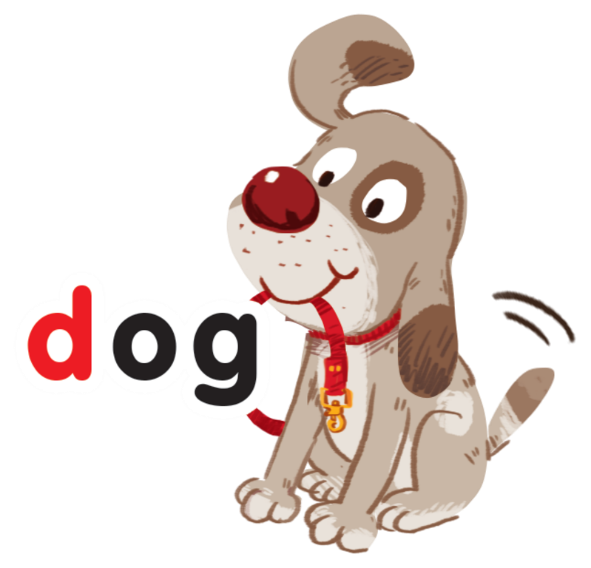 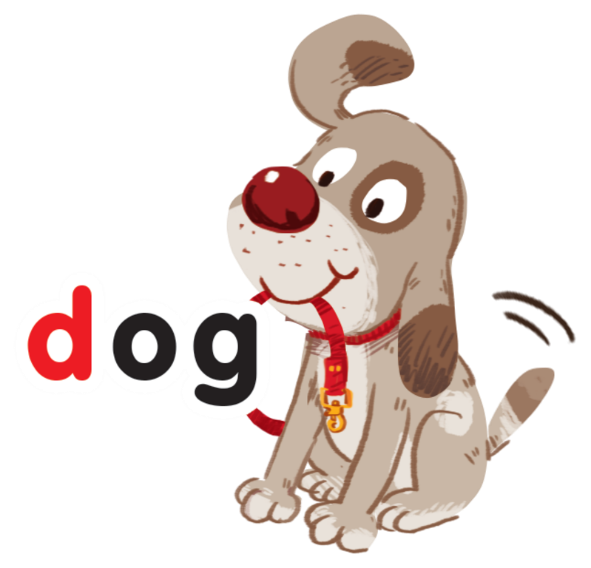 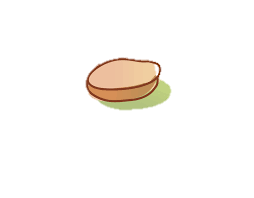 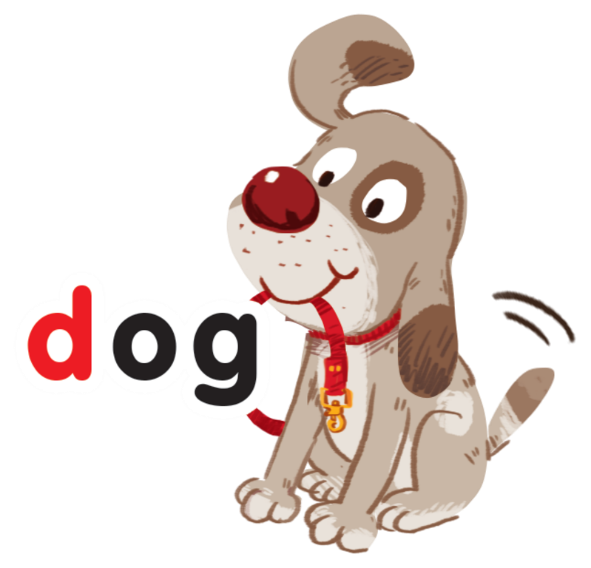 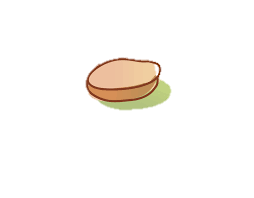 1
2
3
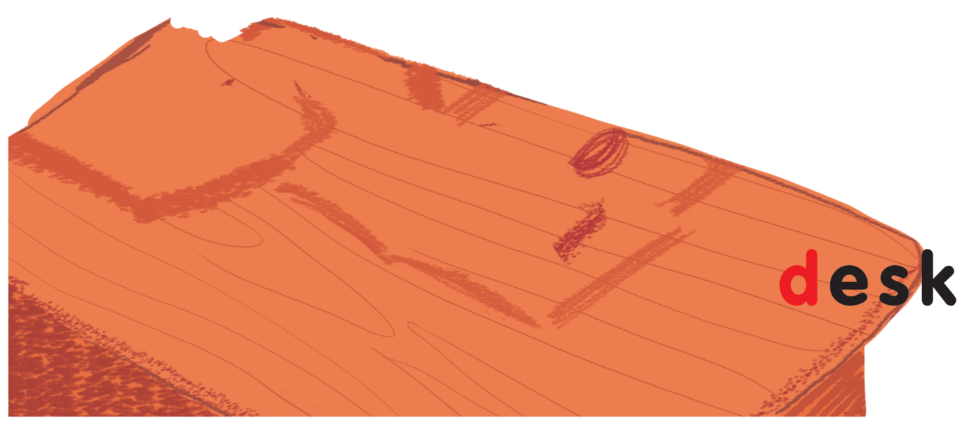 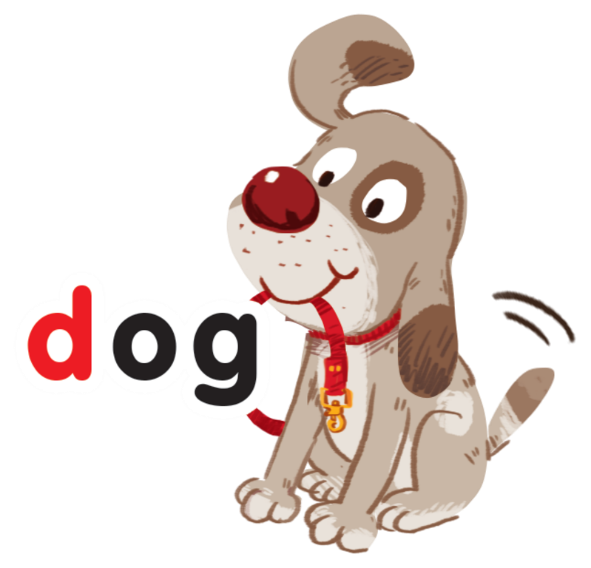 4
5
6
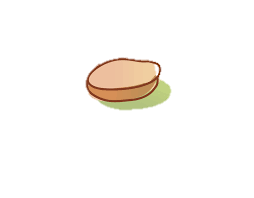 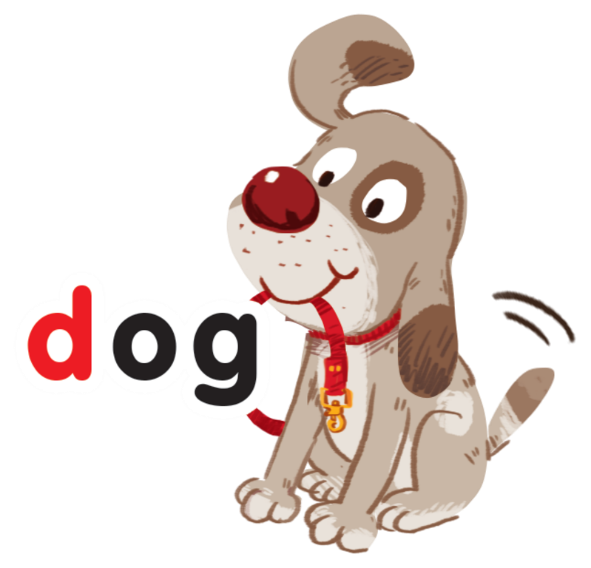 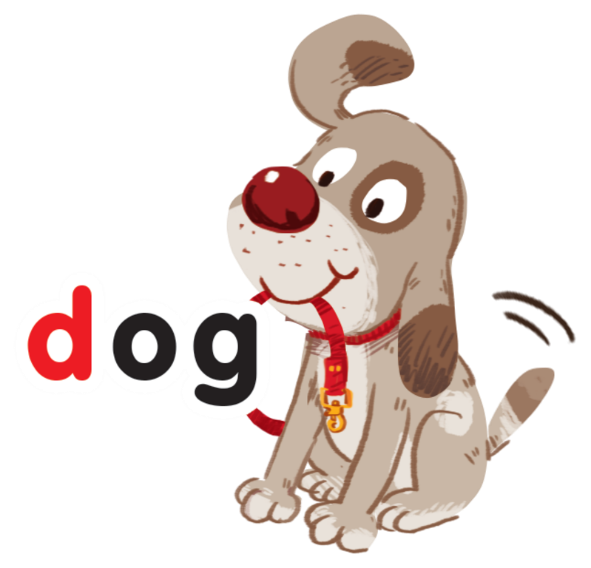 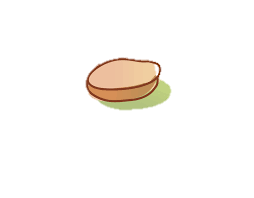 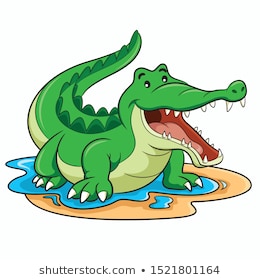 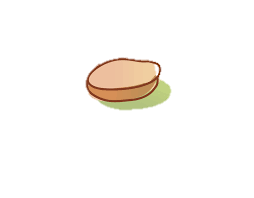 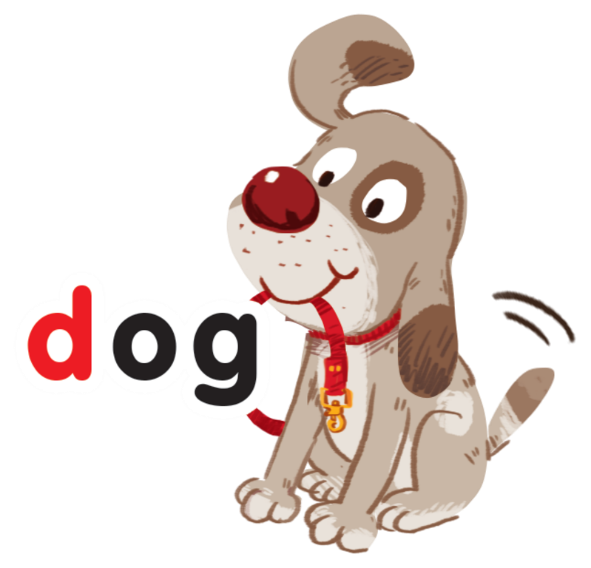 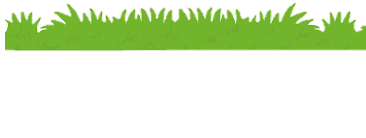 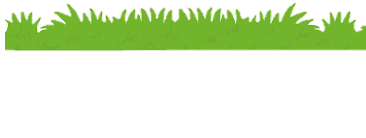 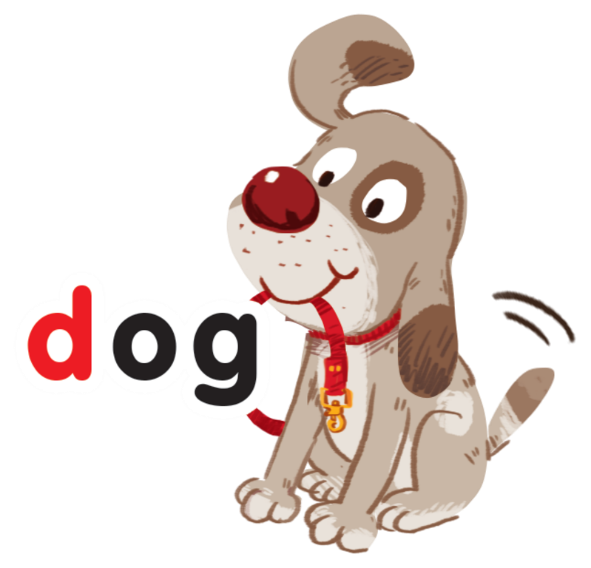 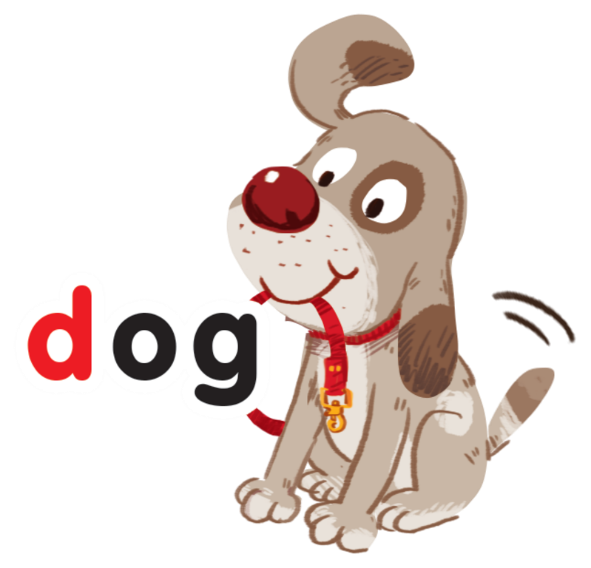 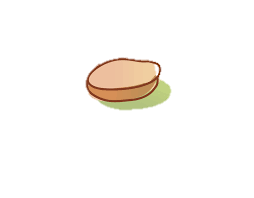 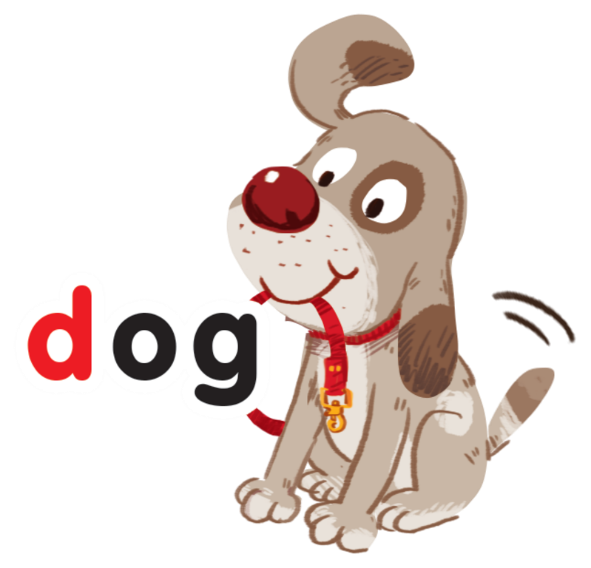 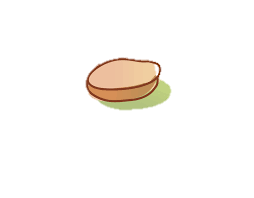 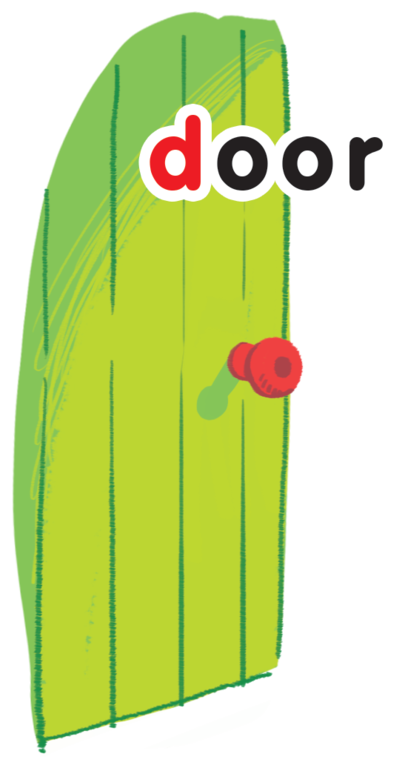 1
2
3
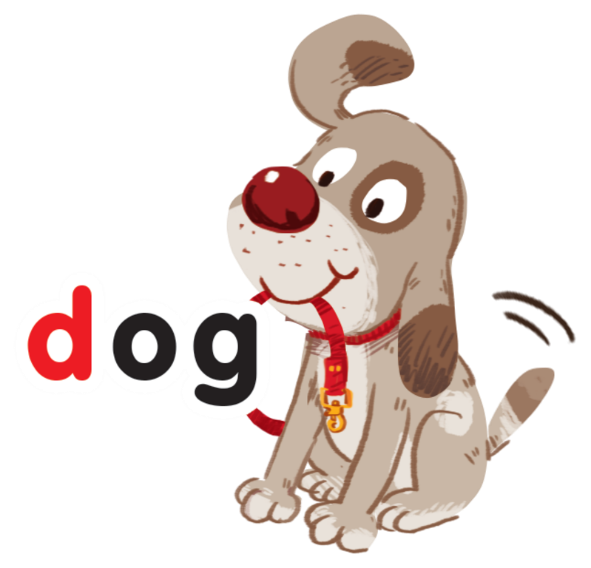 4
5
6
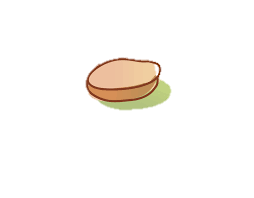 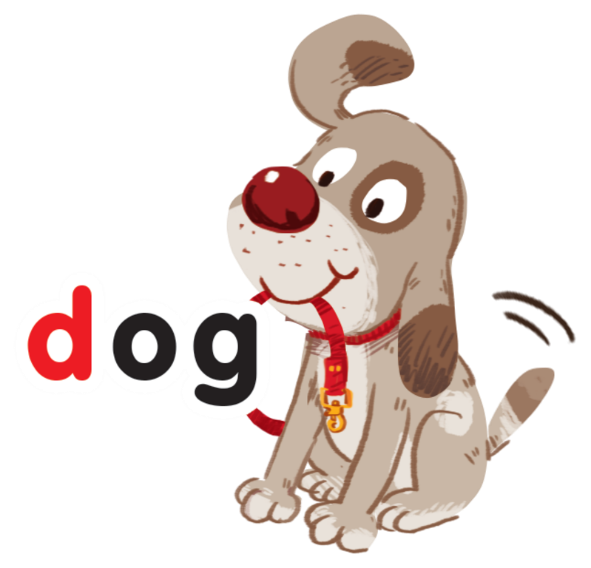 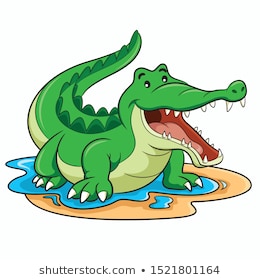 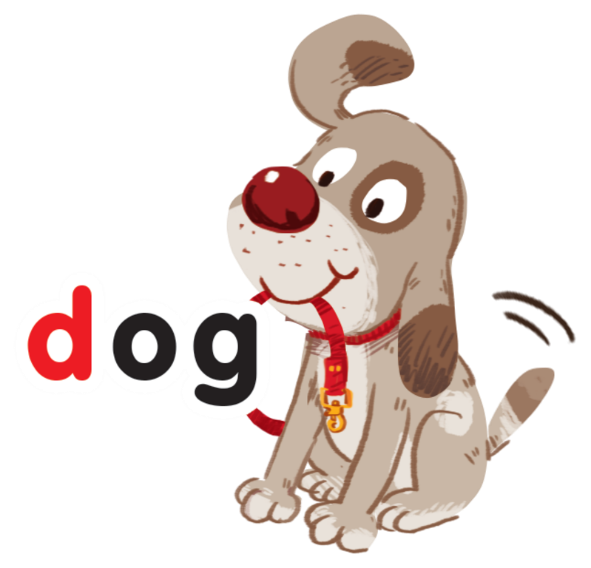 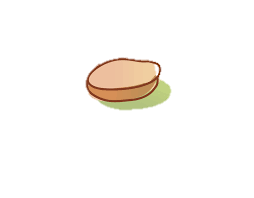 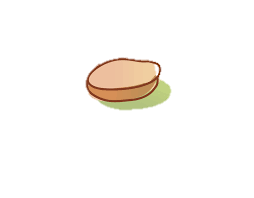 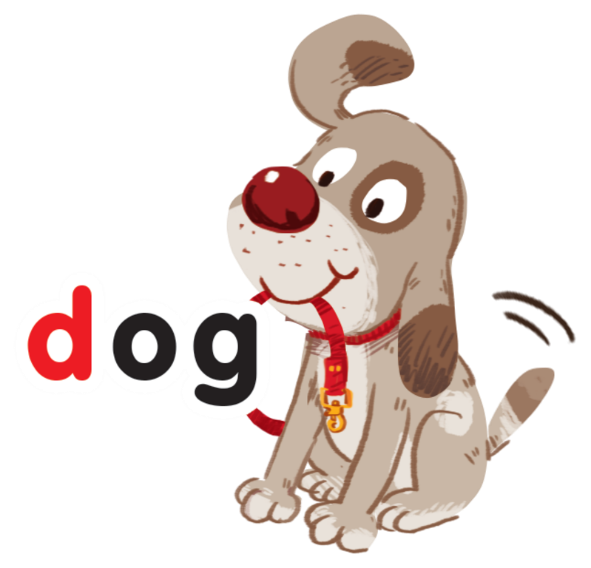 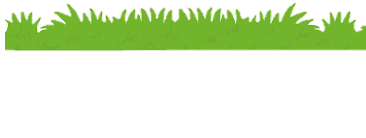 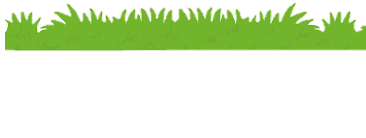 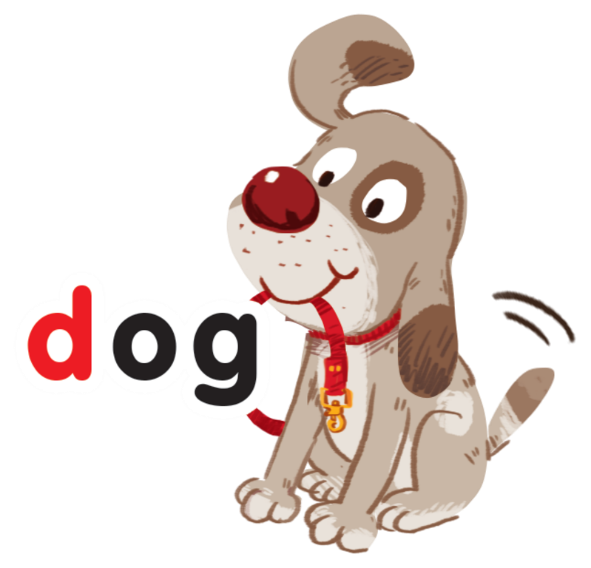 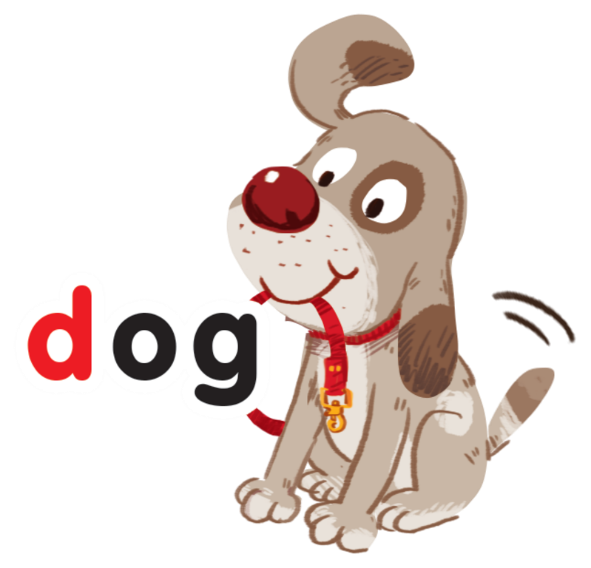 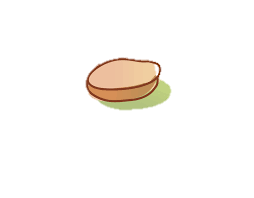 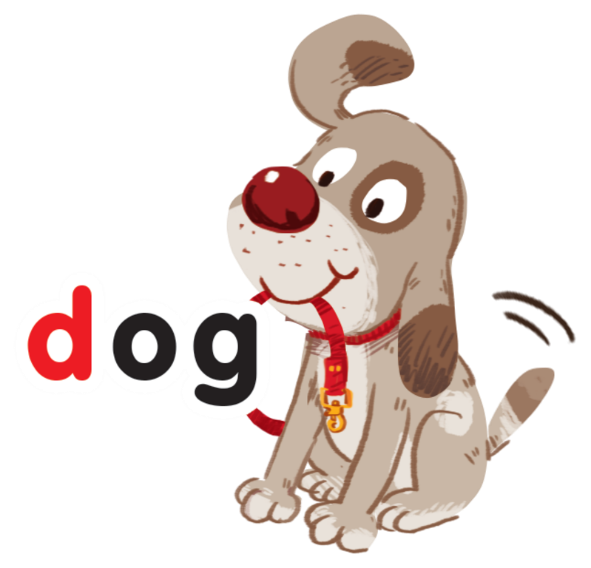 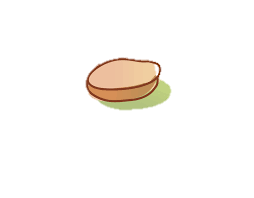 1
2
3
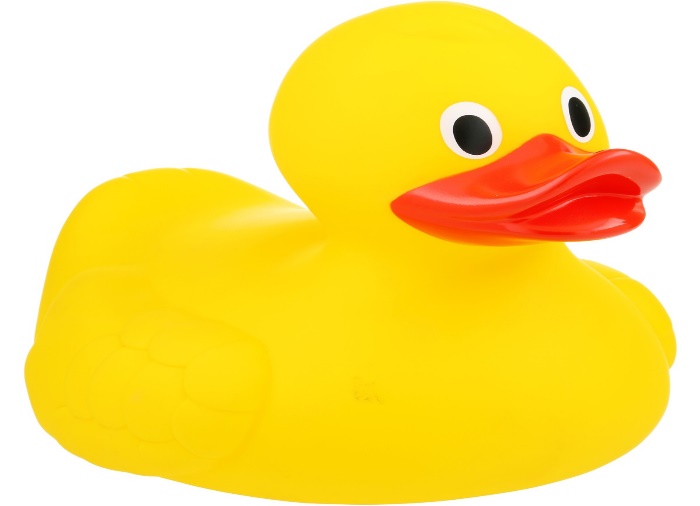 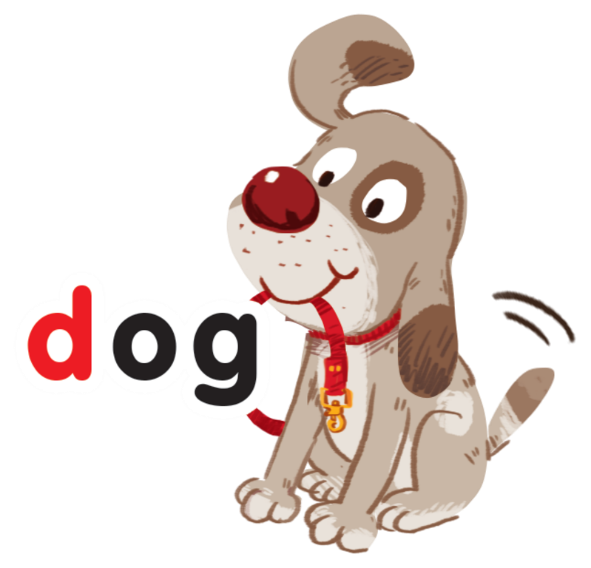 4
5
6
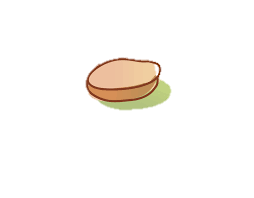 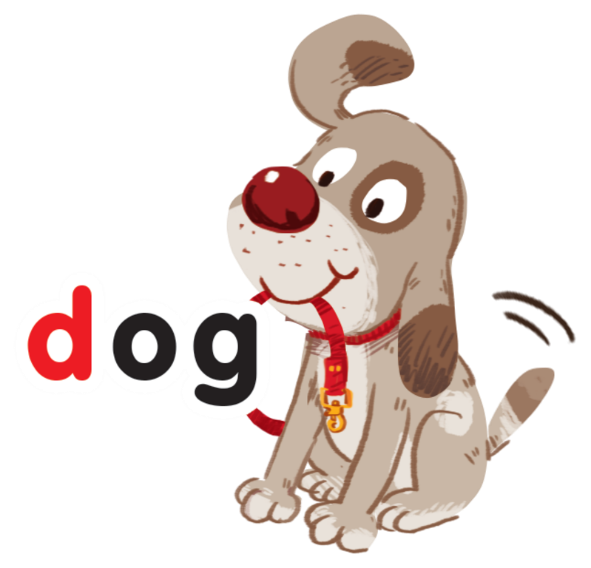 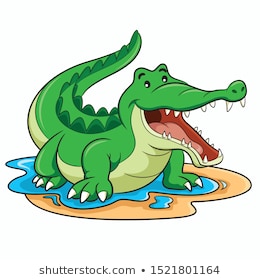 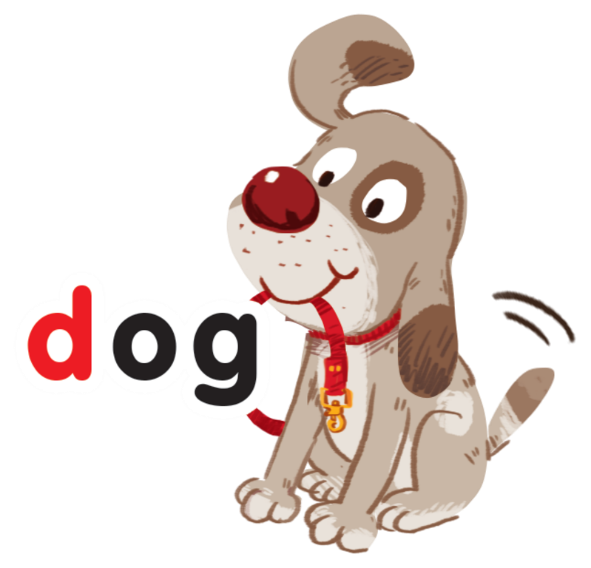 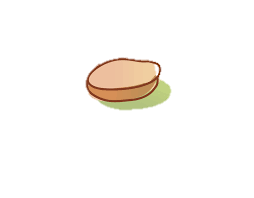 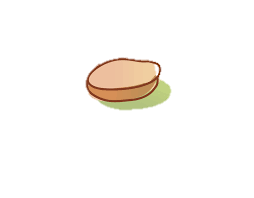 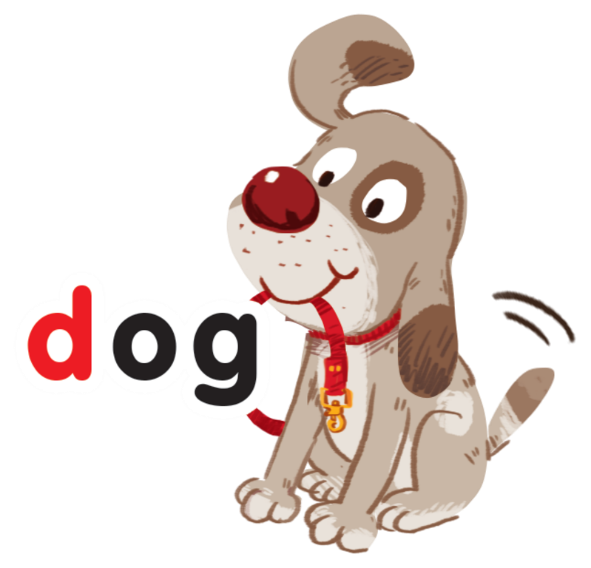 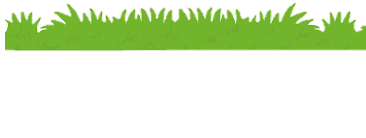 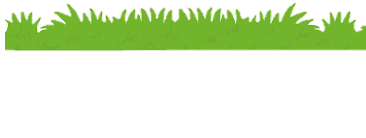 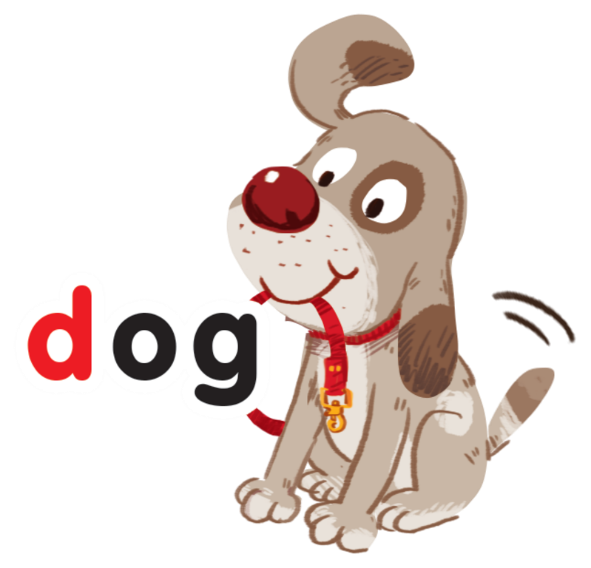 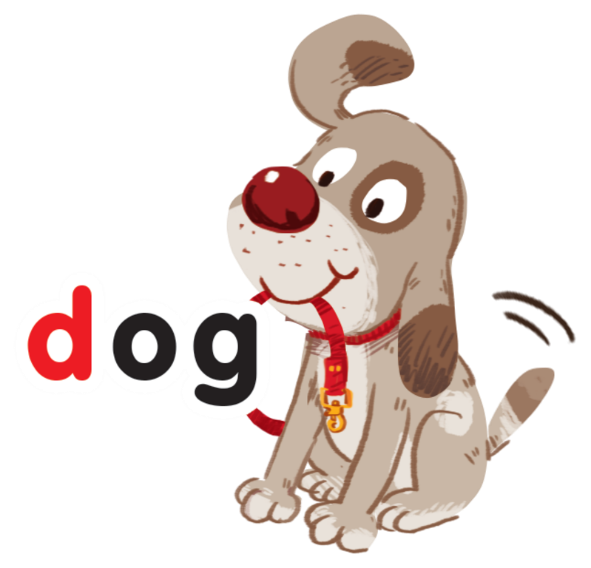 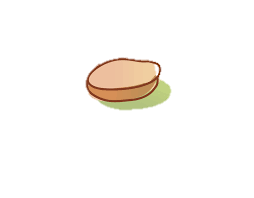 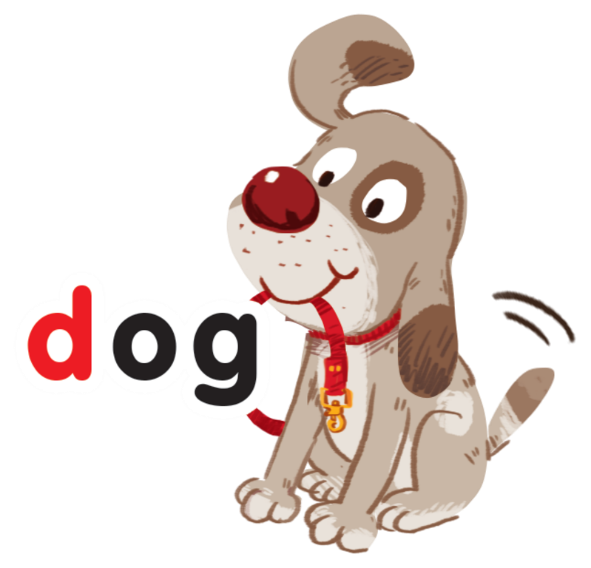 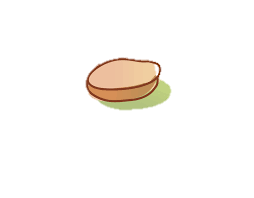 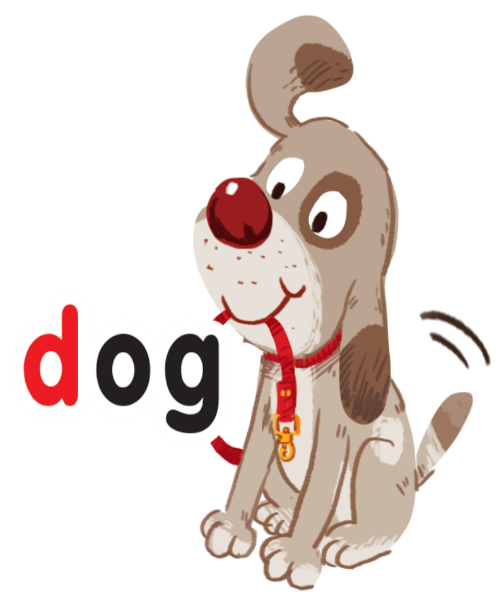 1
2
3
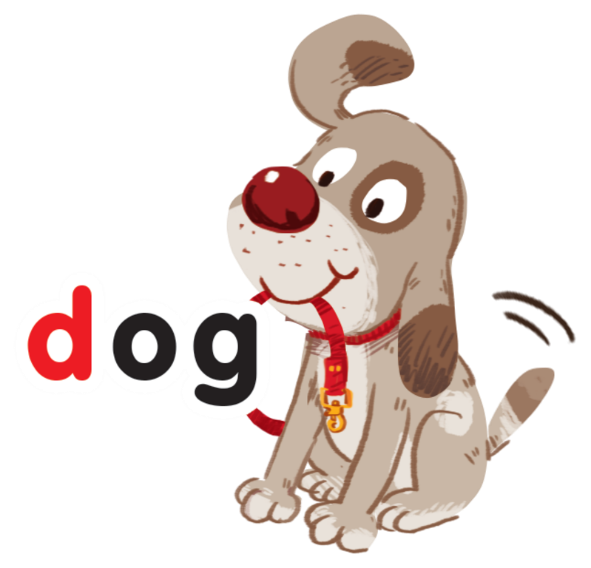 4
5
6
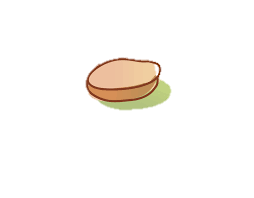 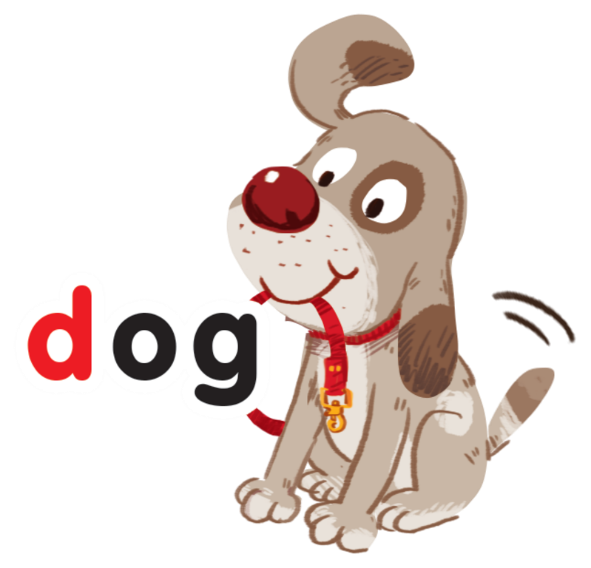 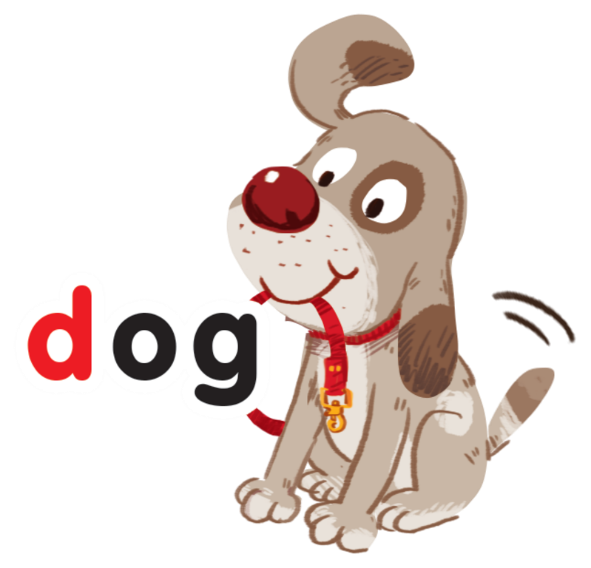 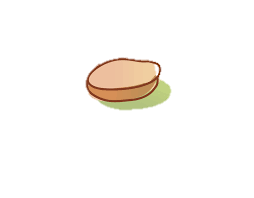 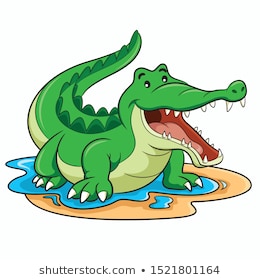 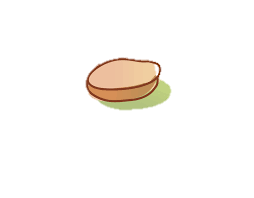 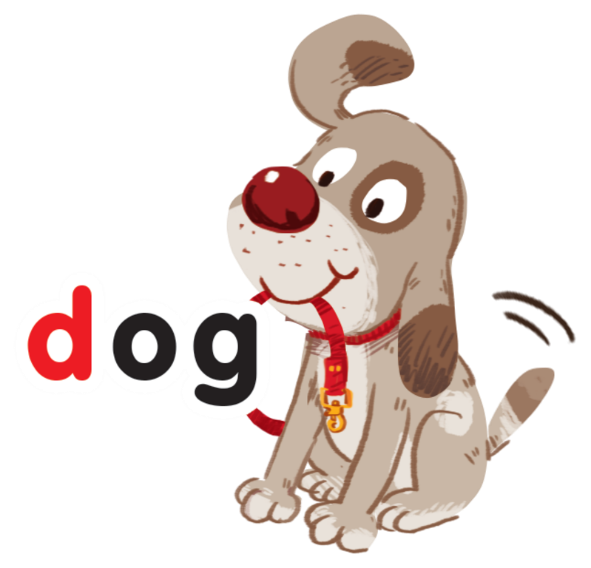 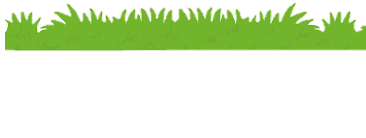 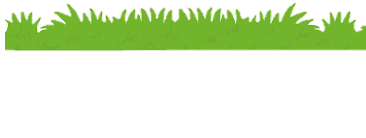 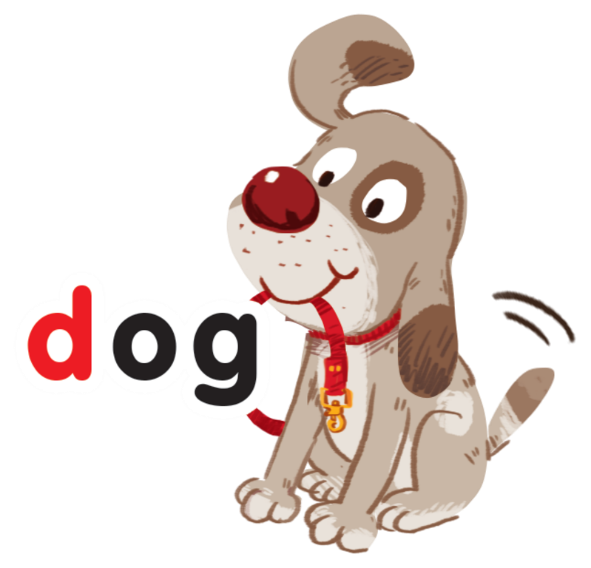 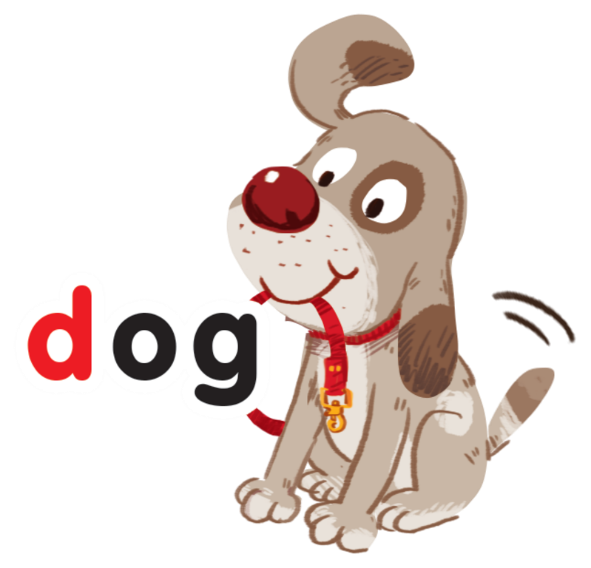 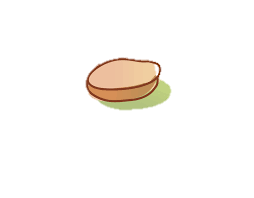 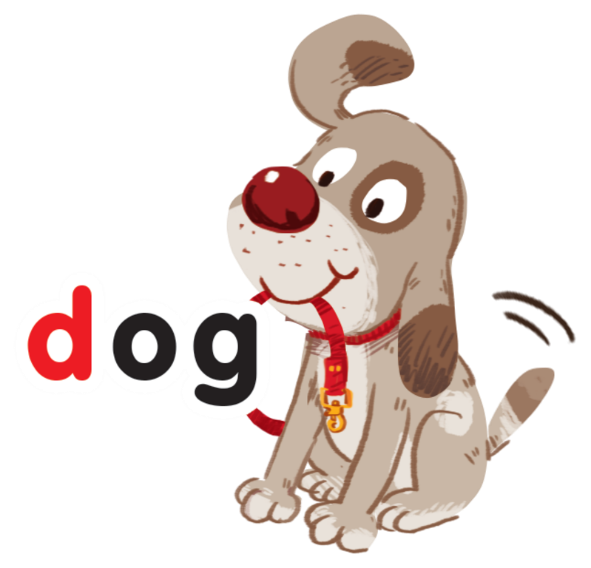 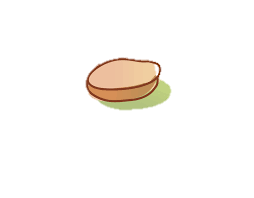 1
2
3
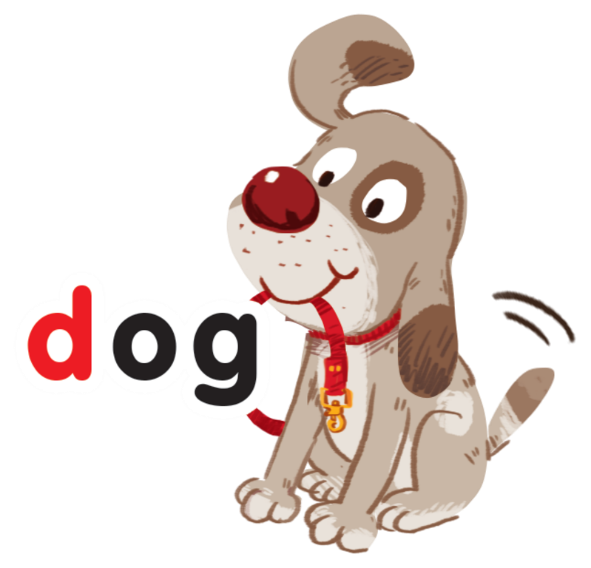 4
5
6
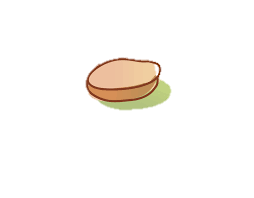 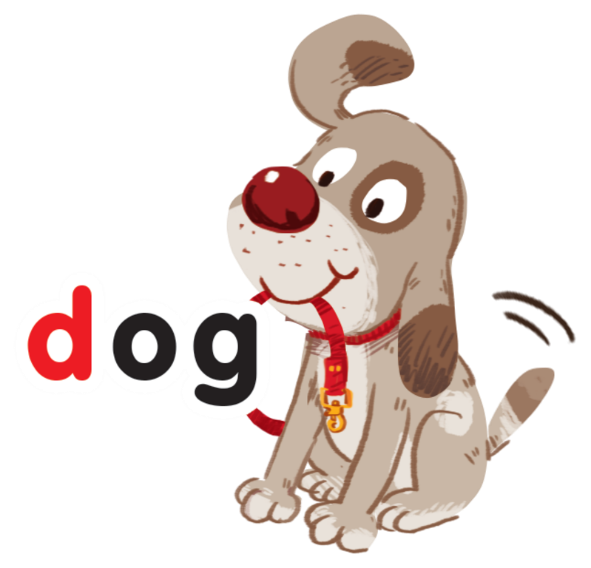 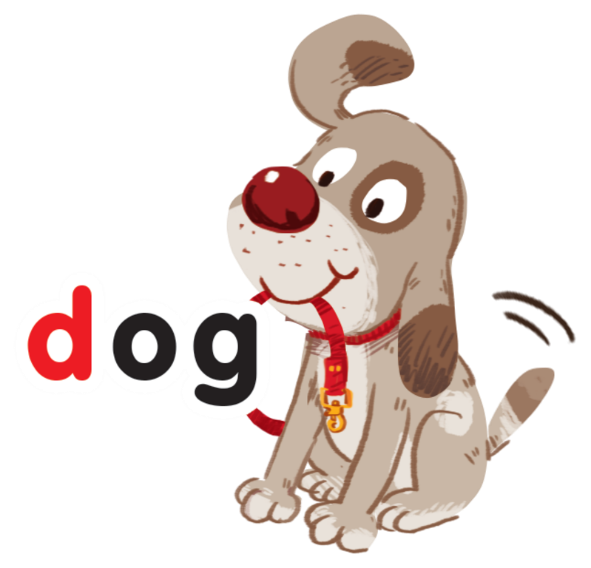 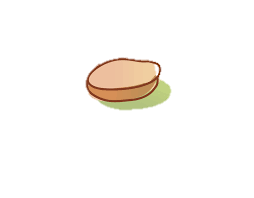 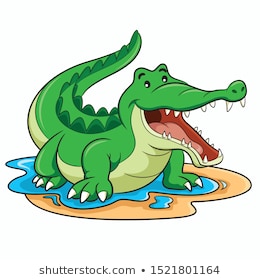 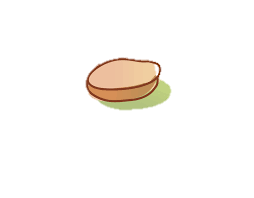 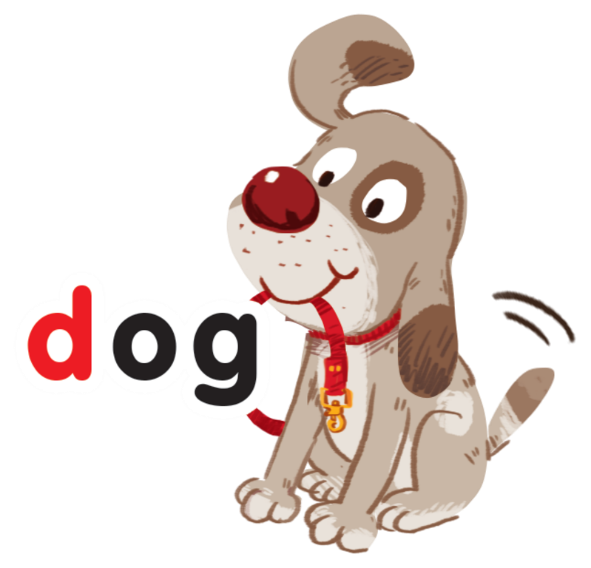 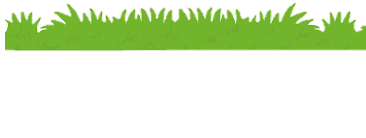 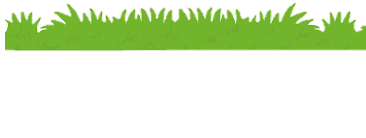 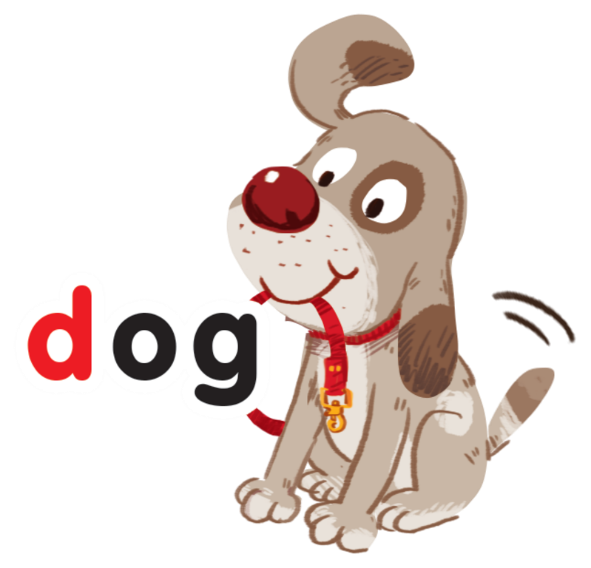 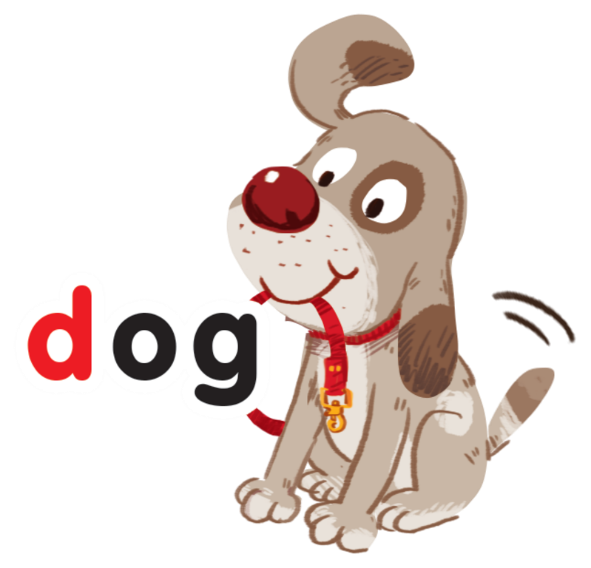 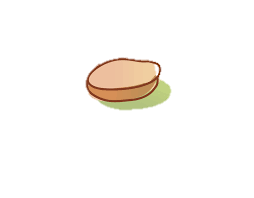 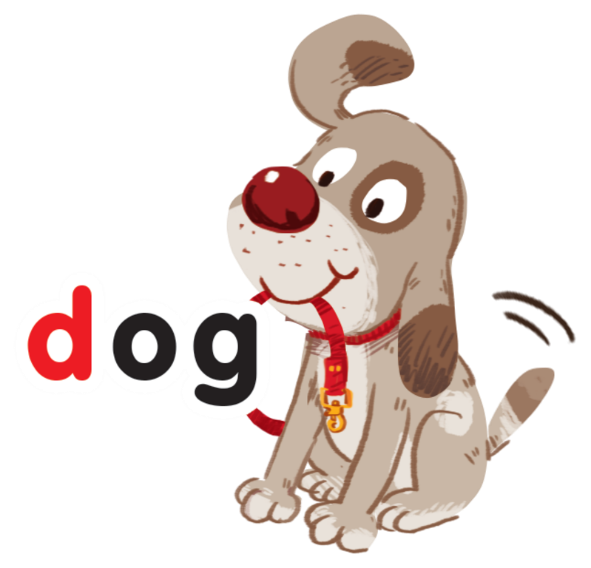 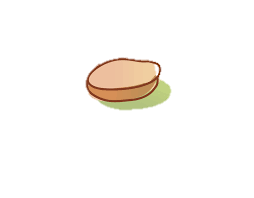 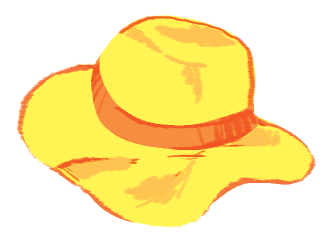 1
2
3
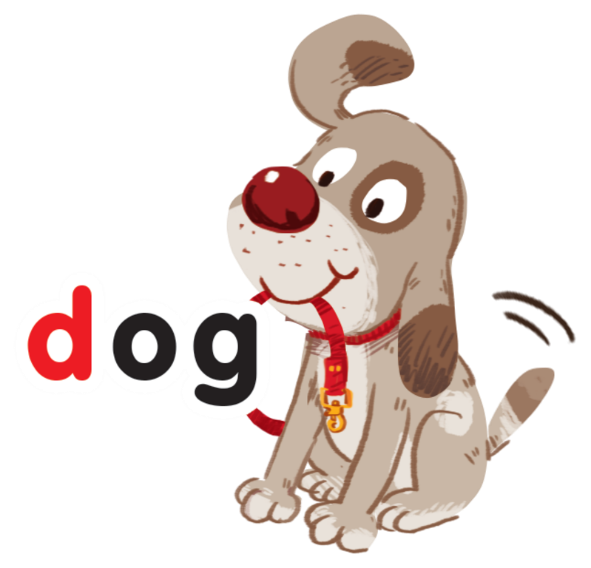 4
5
6
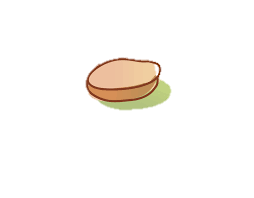 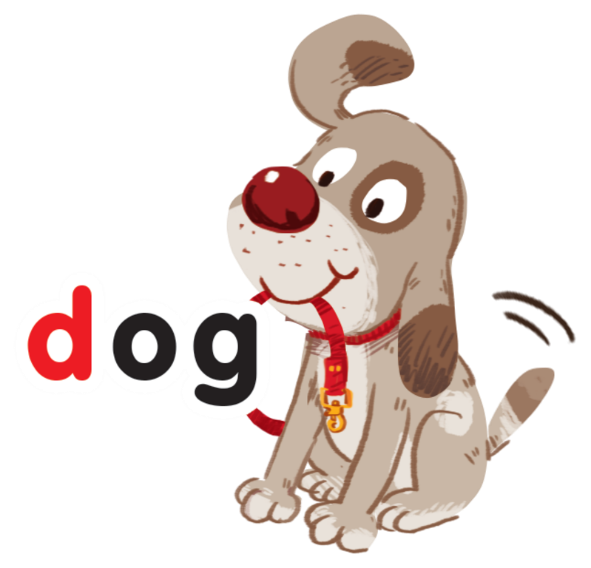 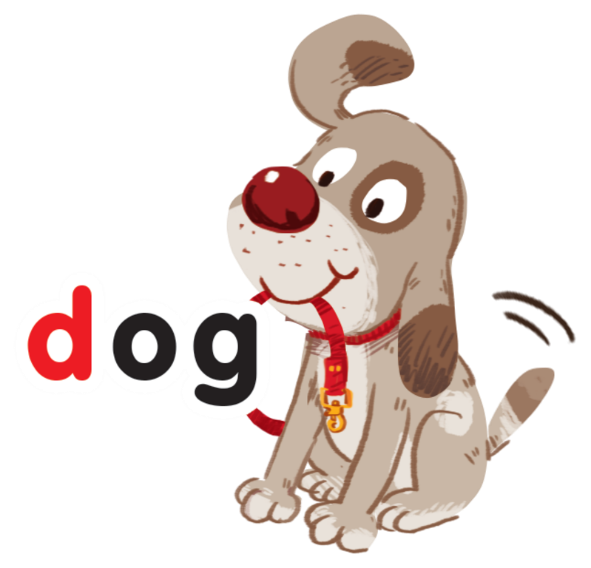 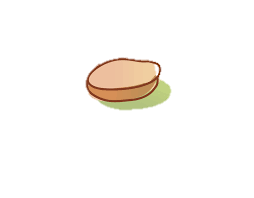 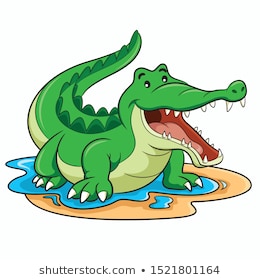 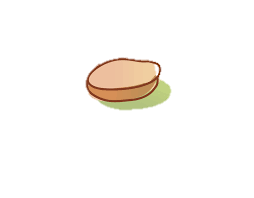 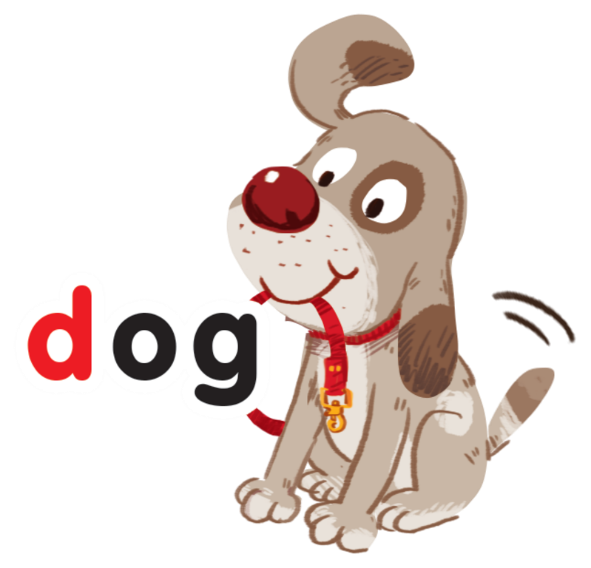 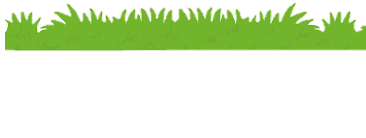 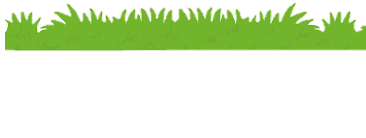 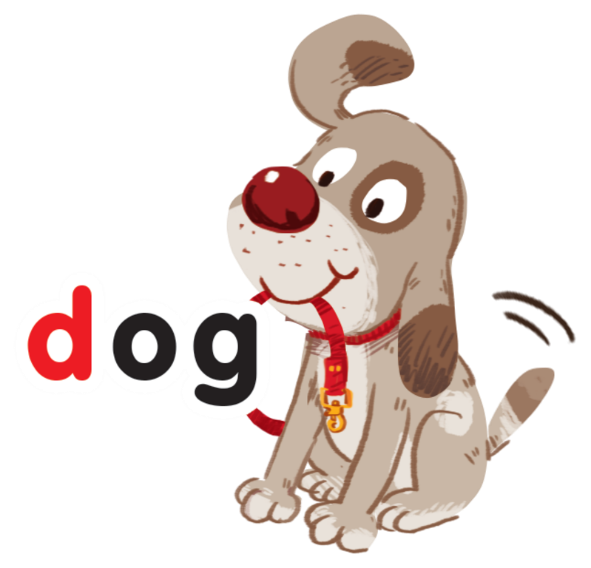 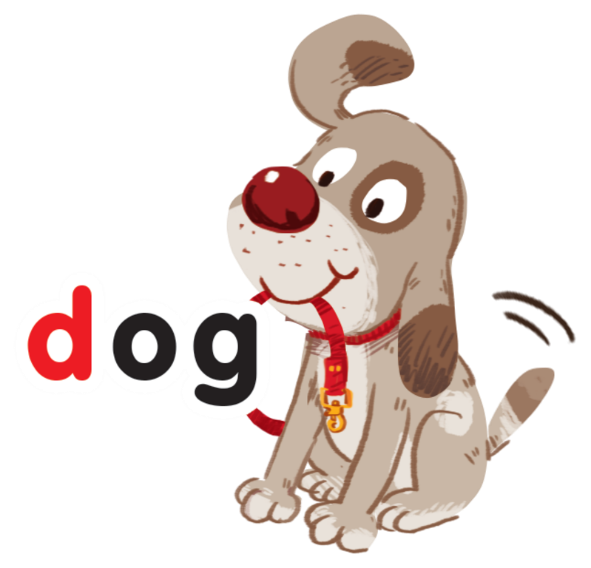 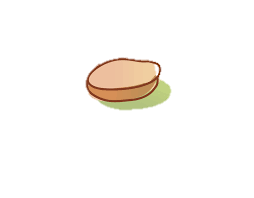 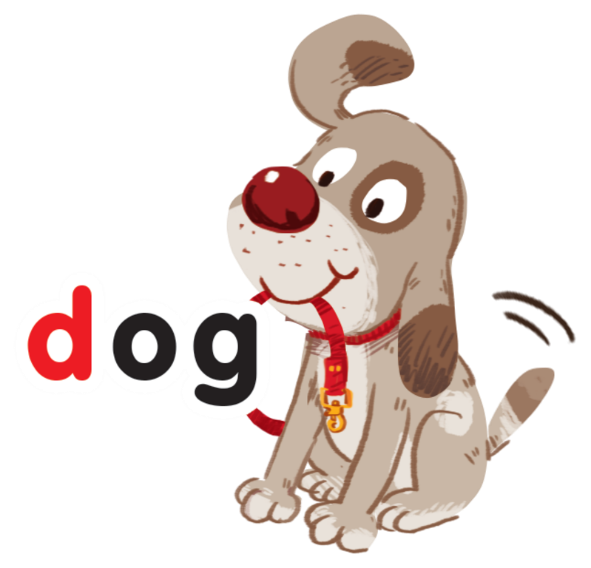 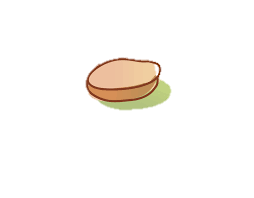 1
2
3
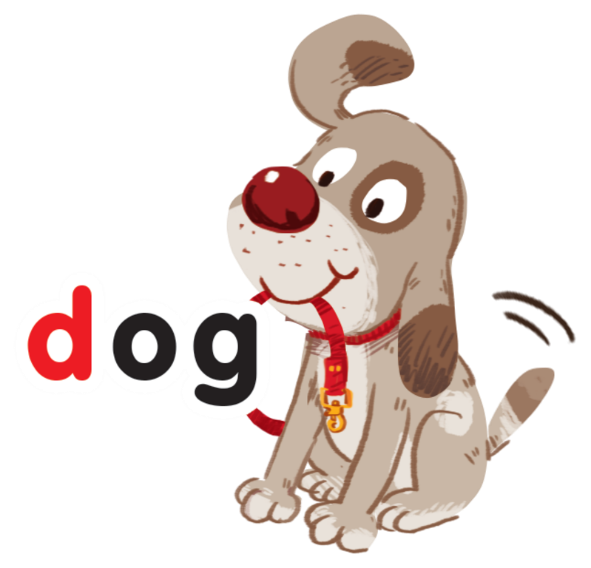 4
5
6
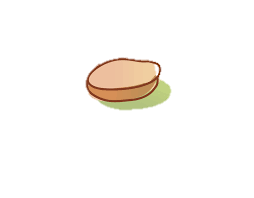 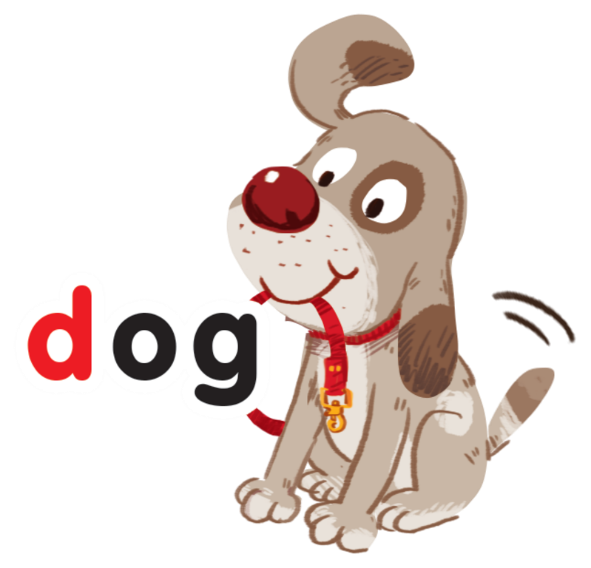 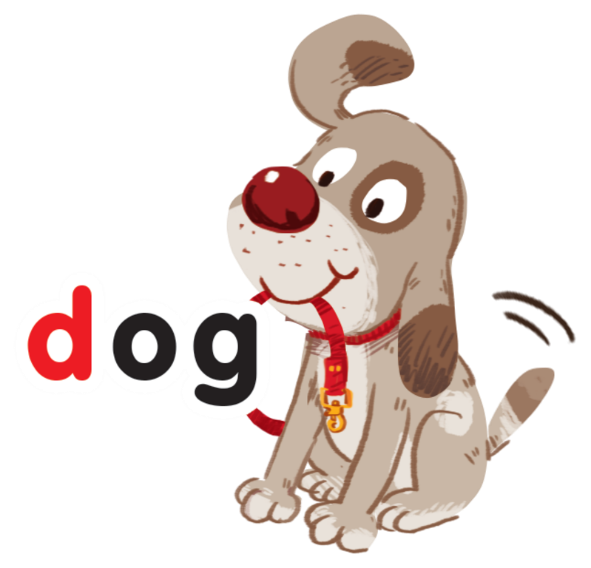 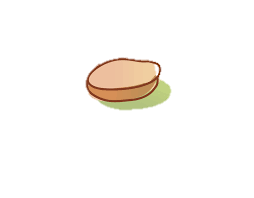 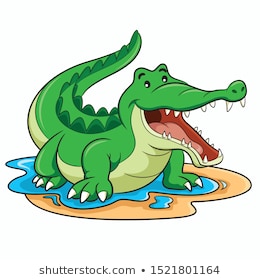 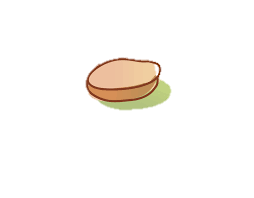 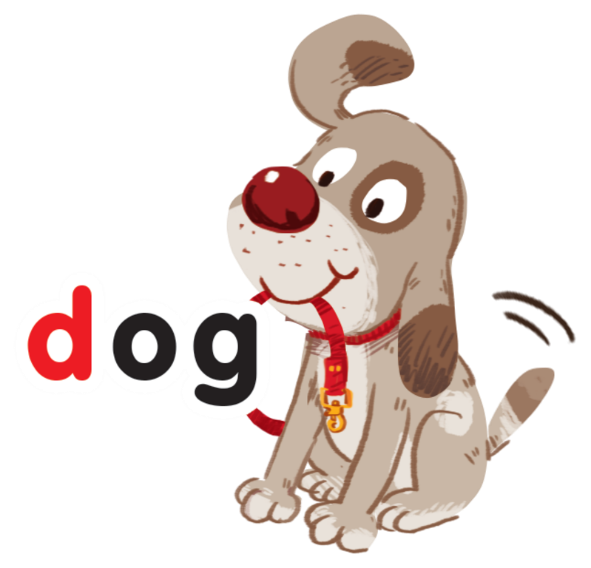 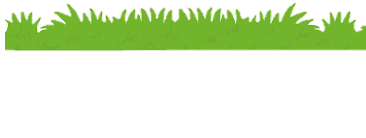 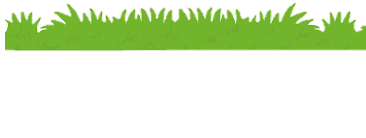 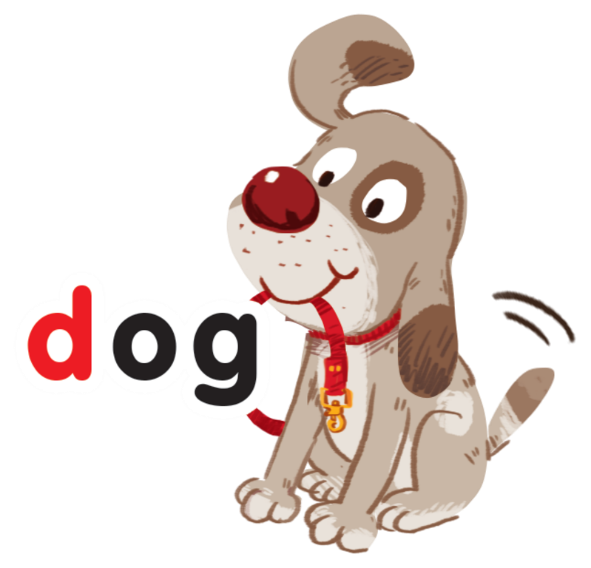 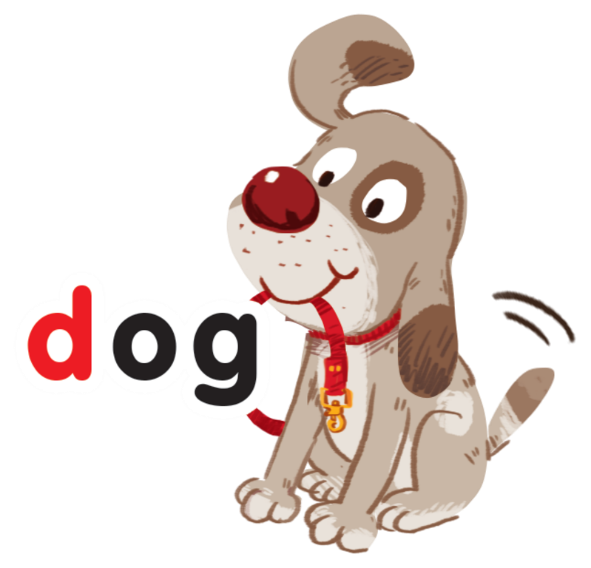 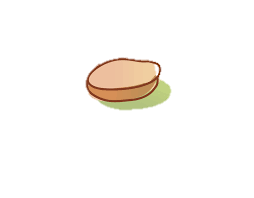 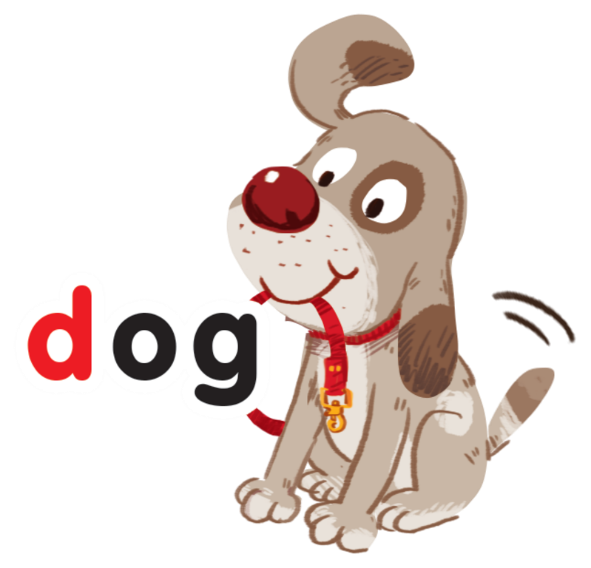 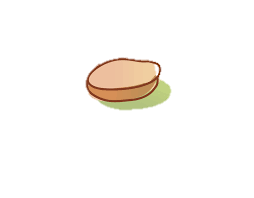 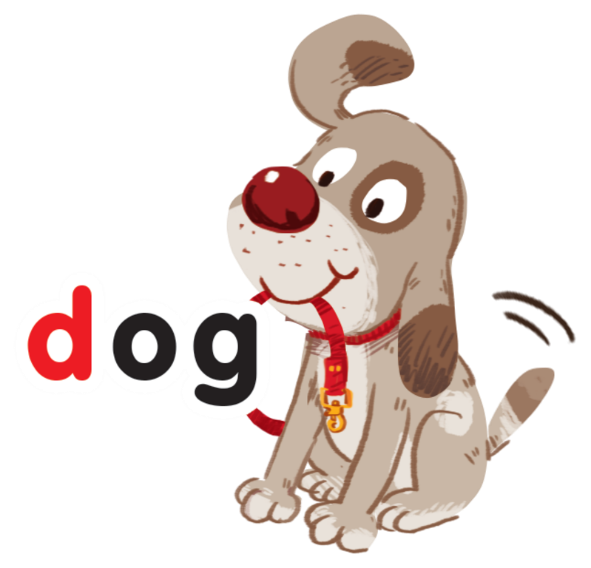 1
2
3
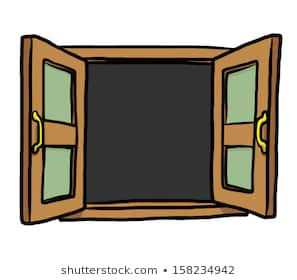 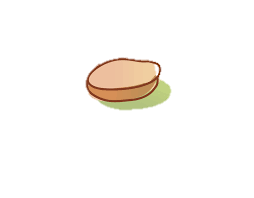 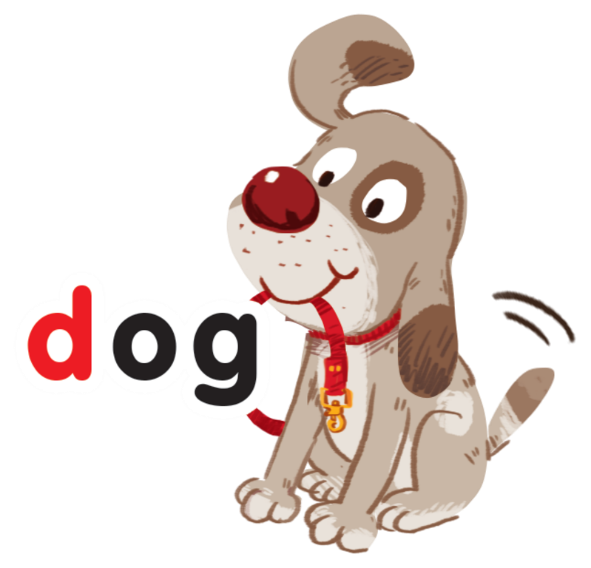 4
5
6
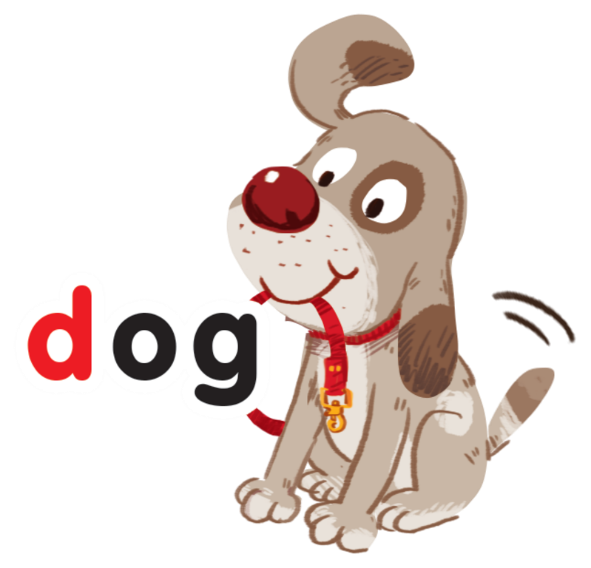 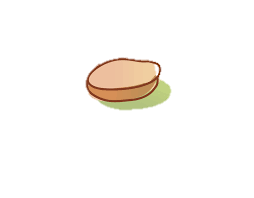 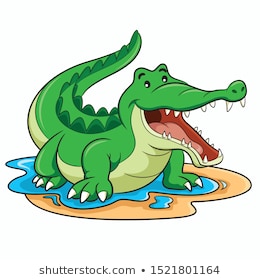 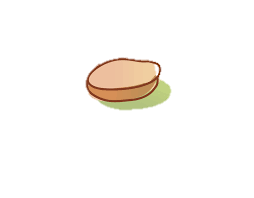 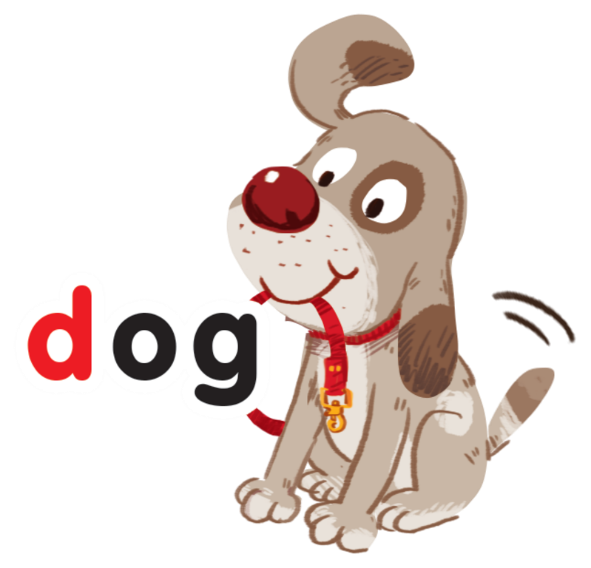 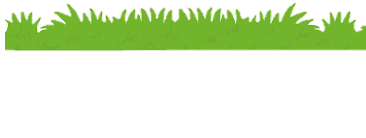 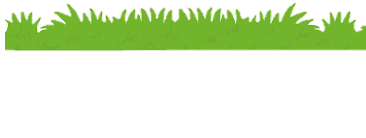 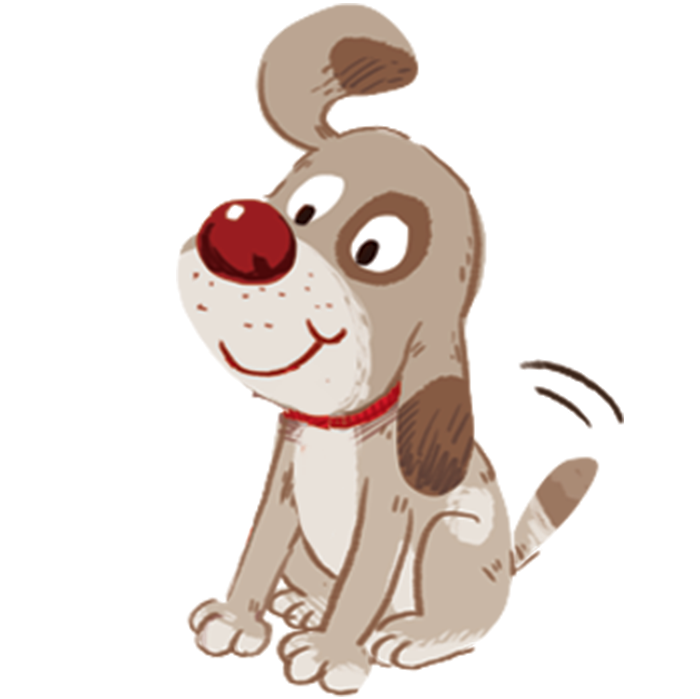 Goodbye
dog
[Speaker Notes: Goodbye

Time: 2 minutes

Teacher and pupils say goodbye to the words with TPR actions.]
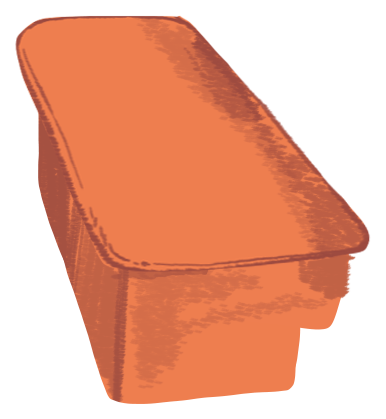 Goodbye
desk
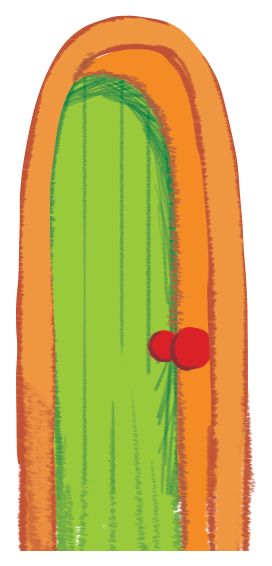 Goodbye
door
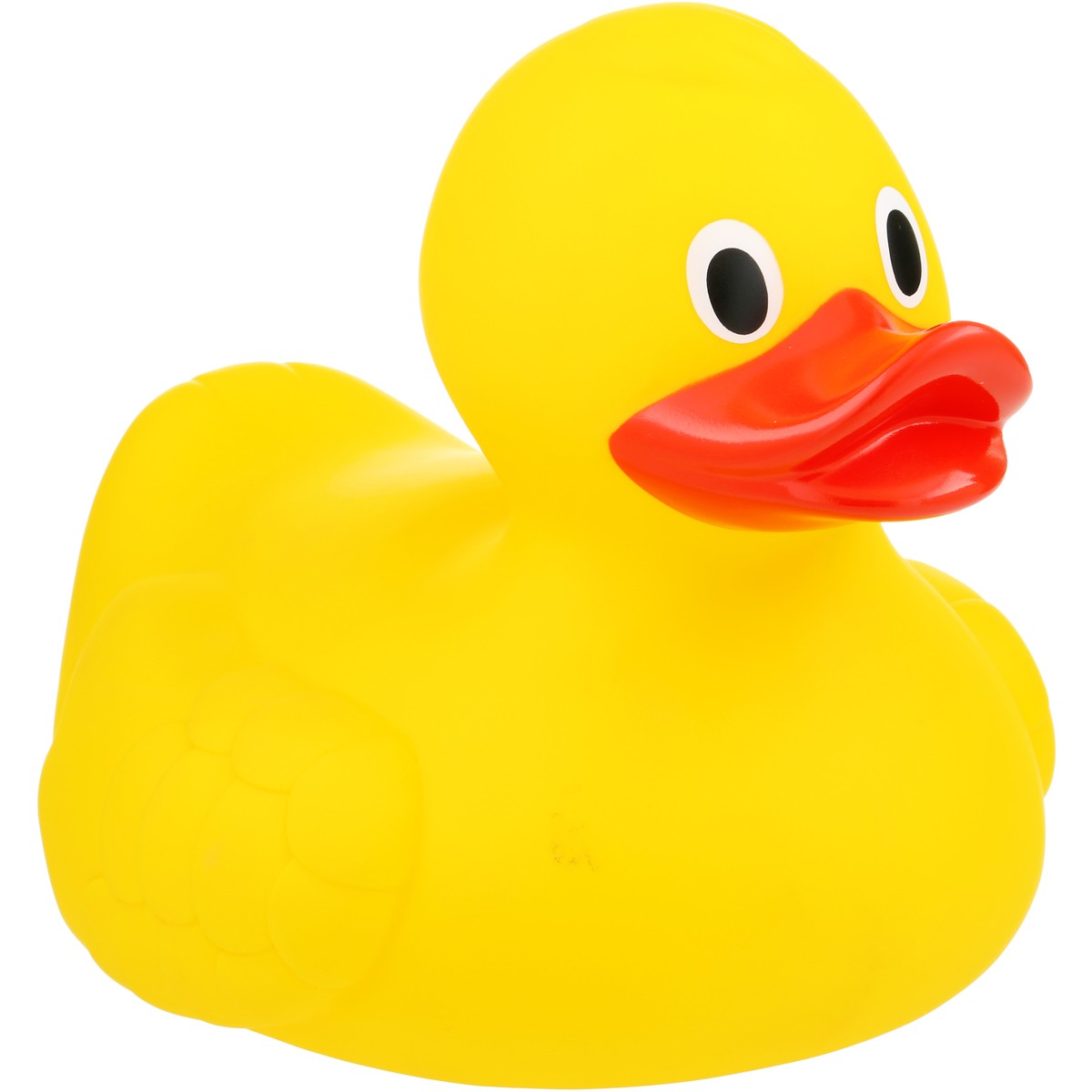 Goodbye
duck
Website: hoclieu.vn
Fanpage: facebook.com/www.tienganhglobalsuccess.vn